Rethinking Coastal Restoration:
The Delta Cycle and Land Area Change in the Louisiana Coastal Plain
This is one of an inter-related set of slide shows that together define the principles of Rethinking Coastal Restoration.  In this show the concept of Land Area Change, which is commonly and erroneously called “Land Loss”, is examined in the context of the history of the late Holocene deltas of the Mississippi River.

A set of sixteen historical deltas of the Mississippi have been defined by the study of an extensive set of cores and boreholes that sampled sedimentary layers across the coastal plain to a depth of about 100 feet.  Evaluation and interpretation of these boreholes, including radiocarbon dating, have revealed a rich history of the coastal plain over the past 5,500 years or so.  Many researchers working over the past five decades have participated in documenting this history, and they have concluded with near universal agreement that: 1) the Louisiana coastal plain was built up by the deposition of sediment by these historical deltas, 2) that each delta had a distinct life cycle that included its origin, abandonment and submergence below the surface, and 3) that the deltas switched back and forth across the plain filling in bodies of open water  that had been created by the subsidence of a previous delta.  Land area change has been continuous throughout the history of the coast, and estimates in square miles of land areas that subsided below the surface can be made for each interval examined over the past 5,500 years.

Other slide shows in this set include: 

“Mechanisms of Subsidence in the Louisiana Coastal Plain” which examines the geological processes that have driven the subsidence of delta deposits  that form the substrate of the coastal marshes throughout their history.
“Subsidence, Sediment Supply and Sea Level Change in the Gulf of Mexico Basin and the Louisiana Coastal Plain”, which considers the interplay of these three phenomenon throughout the history of the Basin, and with particular emphasis on the very recent history of the Coastal Plain
“An evaluation of Coastal Restoration Projects on the Lower Mississippi Delta”, which makes an honest appraisal of the effectiveness of these engineering projects over the past two decades.
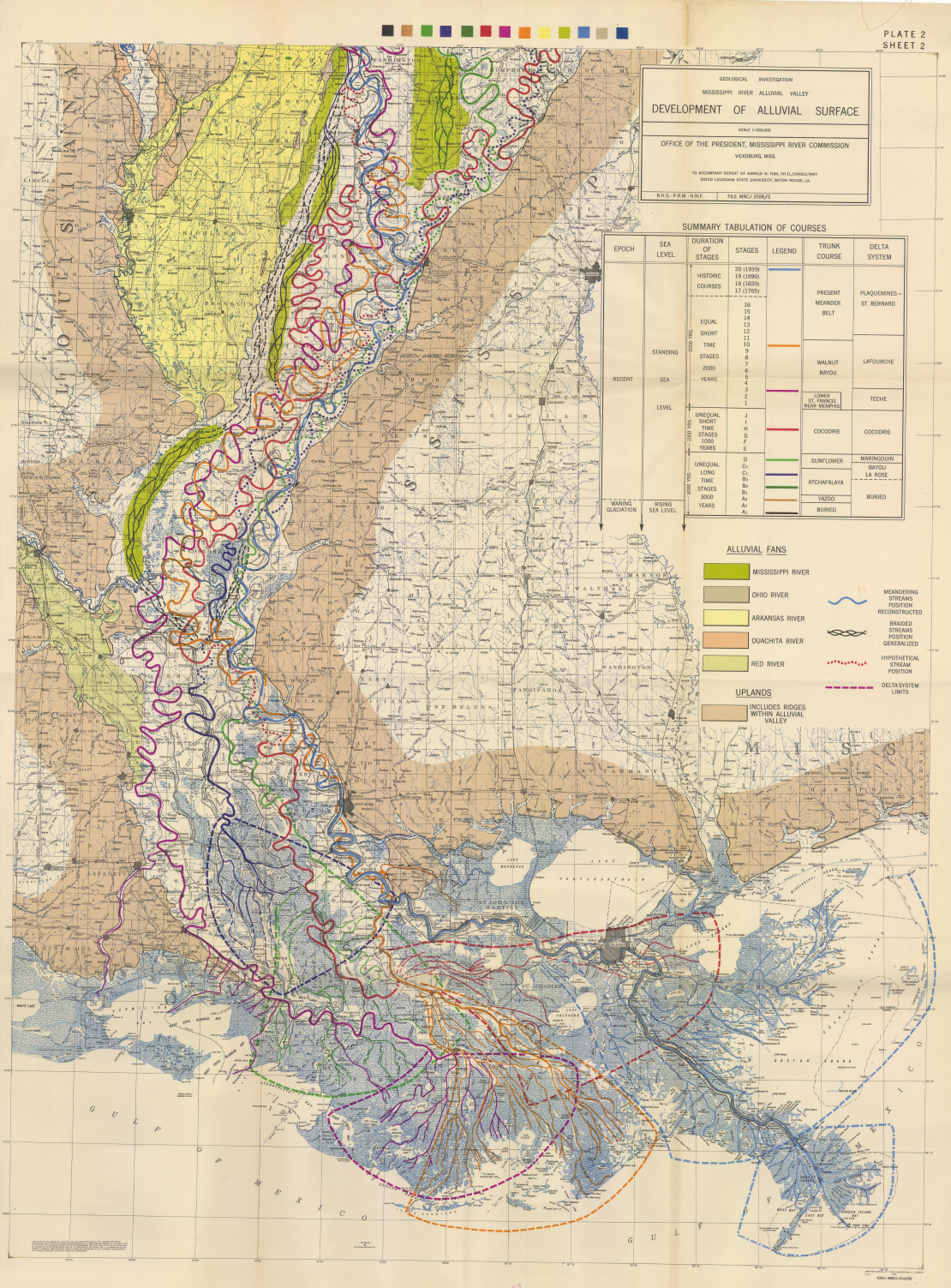 Study of the Louisiana coastal wetlands began in earnest with the seminal works of Harold Fisk in the 1940’s and 1950’s as an extension of his study of the entire Mississippi River System for the Corps of Engineers.  Fisk used available aerial photography to study surface features, and began the practice of collecting cores and borings that sampled the surface sediments of the coast to depths of up to 100 feet.

Fisk, H.N,, 1944, Geological Investigation of the Alluvial Valley of the Lower Mississippi River,
Report to the Mississippi River Commission, 78 p.
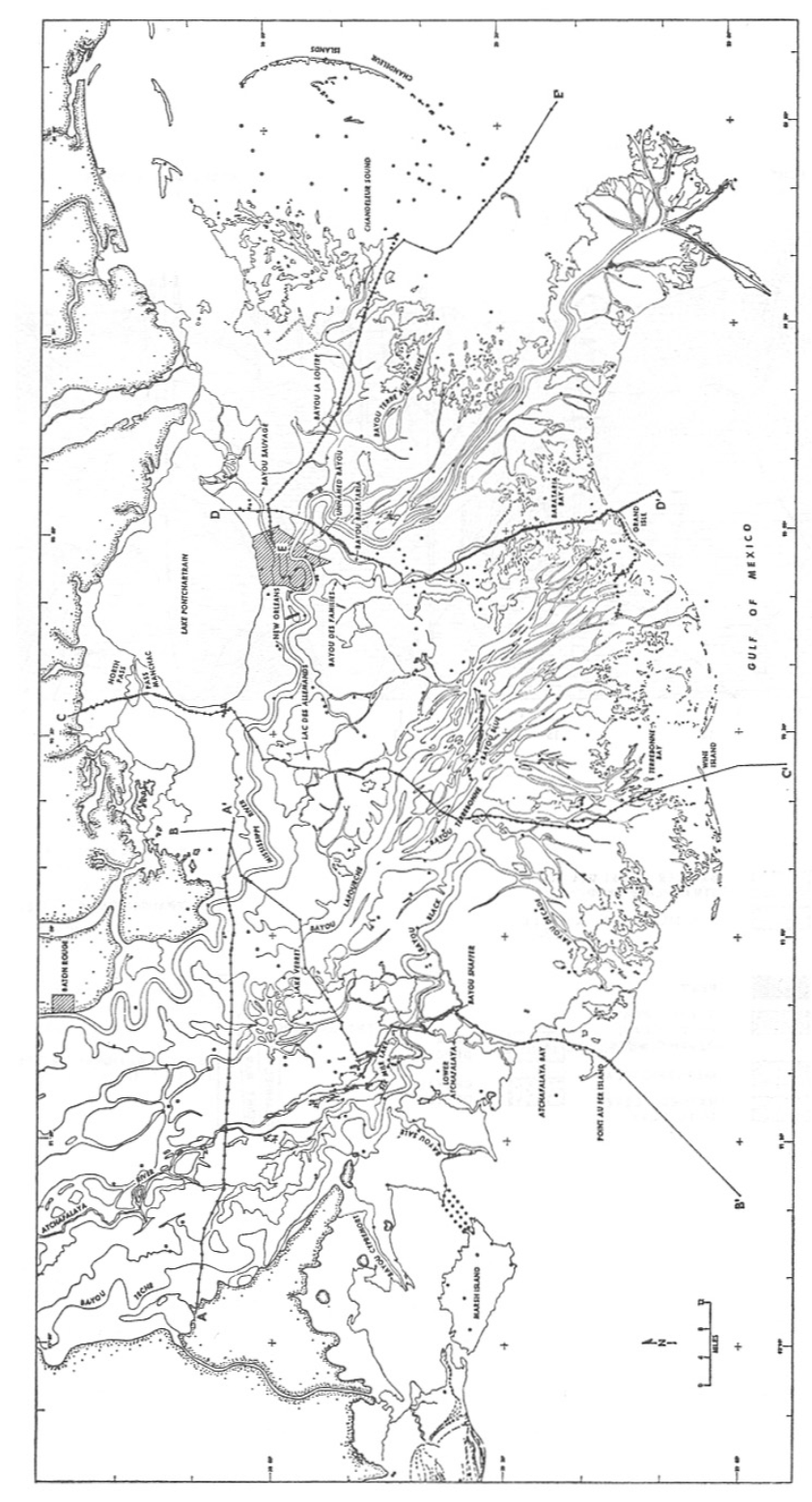 Profiles
Boreholes
A
E
D
B
C
By the mid-1960’s there were hundreds of cores and borings taken from across the coastal plain, and researchers were able to begin to unveil the historical record of how the sedimentary substrate of the coastal marshes was deposited by deltas of the Mississippi River. This episode of delta deposition spanned the geological period known as the late Holocene Epoch, which lasted from about 7,000 years ago until the present.  David Frazier assembled the data from interpretation of the cores and borings into a study published in 1967.

Frazier presented his interpretation as a set of maps and profiles, which reveal the recent geologic history of the Louisiana in a manner that allows for visualization of the delta deposits in three dimensions, and clearly illustrates the process of “delta switching” by which the Mississippi River spread its sedimentary load across the coastal plain

Frazier, D.E., 1967, Recent deltaic deposits of the Mississippi River: their development and chronology, Trans. 
G.C.A.G.S., v. 17, p. 287‐315
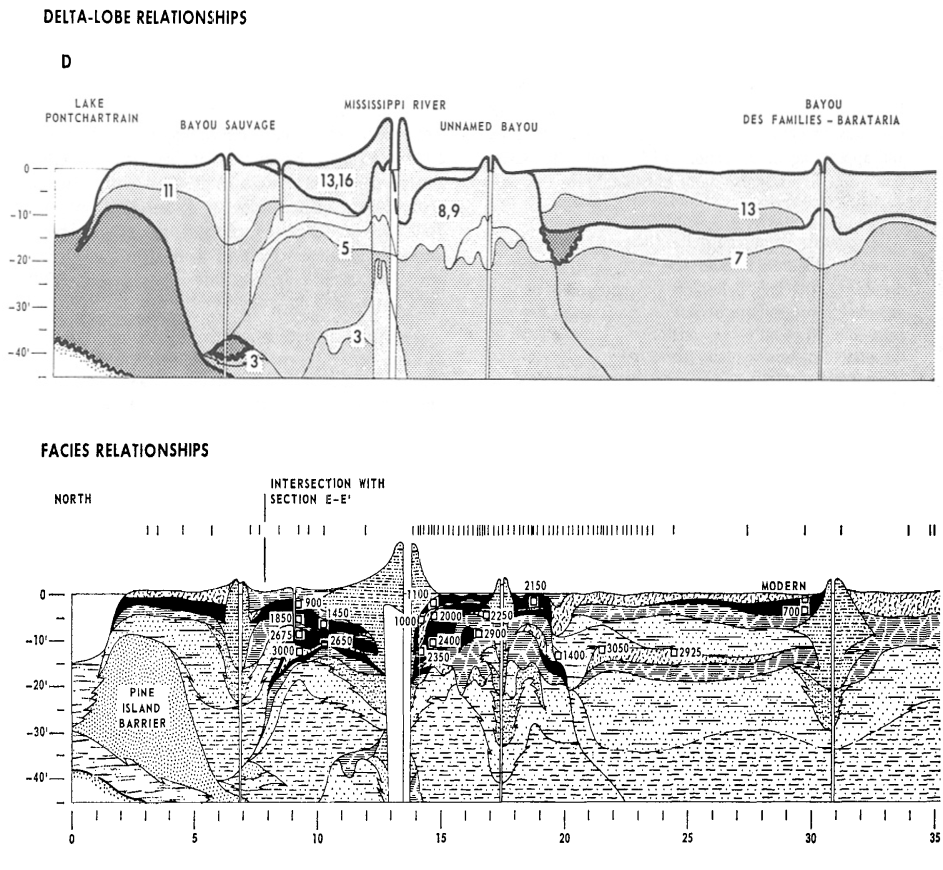 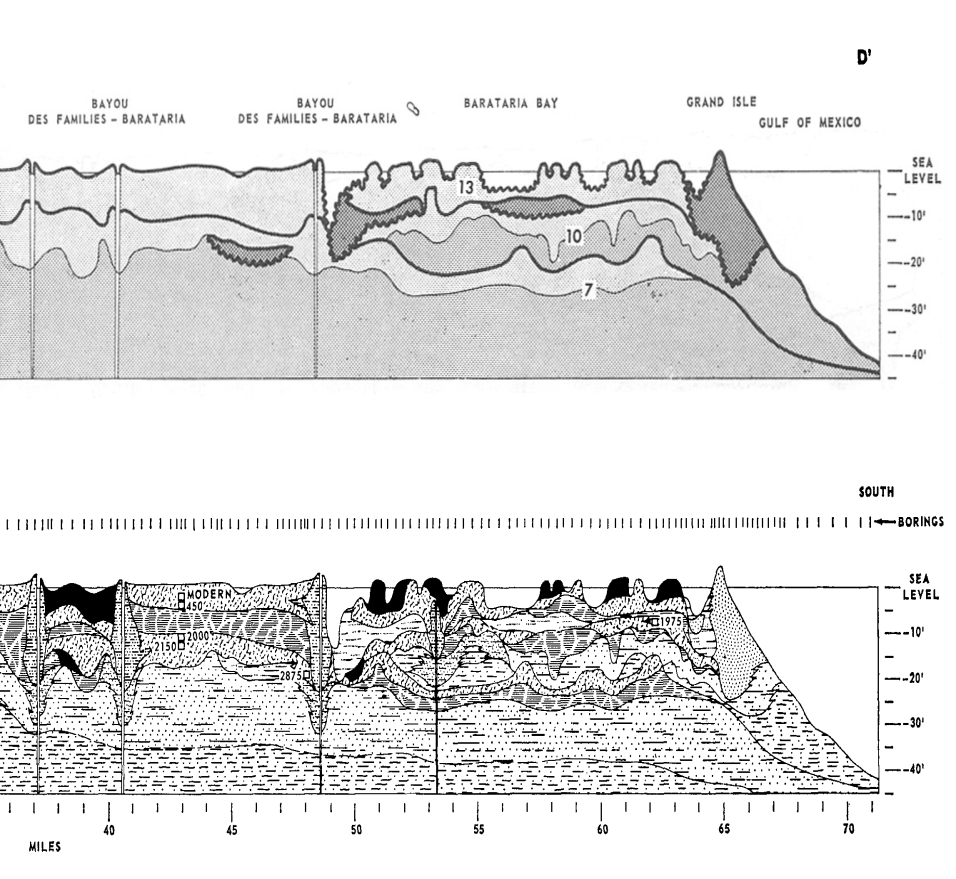 Radiocarbon Dates
Numbered Deltas
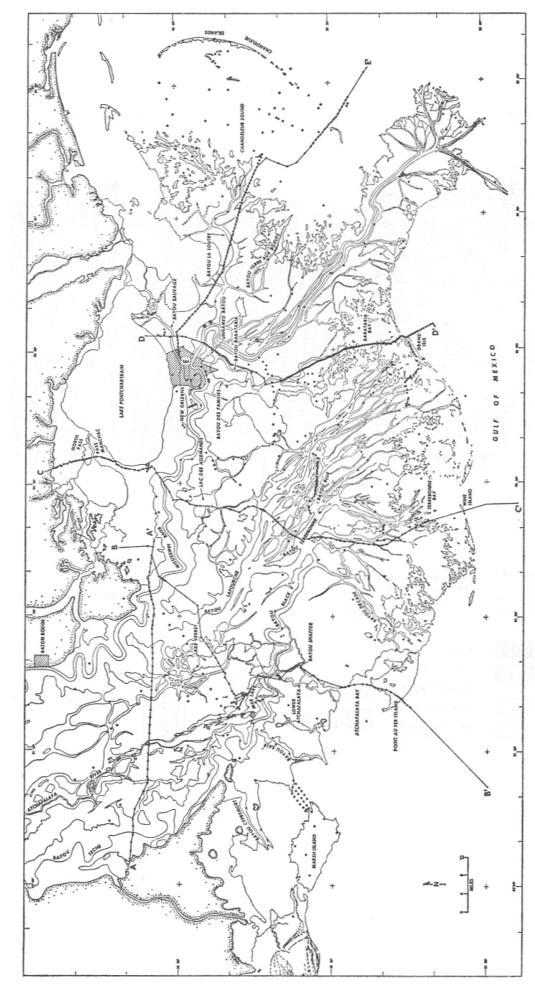 Profile “D” stretches from New Orleans East through Grand Isle. The lower presentation shows the type of sedimentary layers ranging from organic peat to delta front sands and silts.  The small vertical ticks represent the location of each boring that went into the interpretation.  The organic material was radiocarbon dated providing age data for the layers.  The upper presentation is Frazier’s interpretation of the historical deltas that deposited the sedimentary layers.
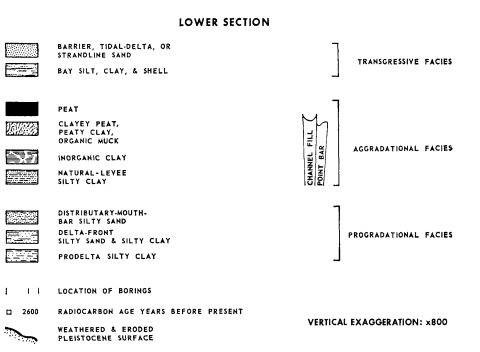 Sediment types – Lower Section
Frazier recognized sixteen historical deltas and numbered them chronologically with 1 being the oldest and 16 being the modern birdfoot delta.  The layers of delta sediments accumulated one on top of the other.  As an older delta subsided below the surface, a newer one switched into the area of open water created by the subsidence.  Deposits of Delta 3 (dark green) are now found 35’ below the surface on the left side of the profile, and they are covered by deposits of Deltas 5,7,8, and 16.  The left side of the profiles also shows the buried Pine Island Barrier Island chain that is buried below New Orleans.
D
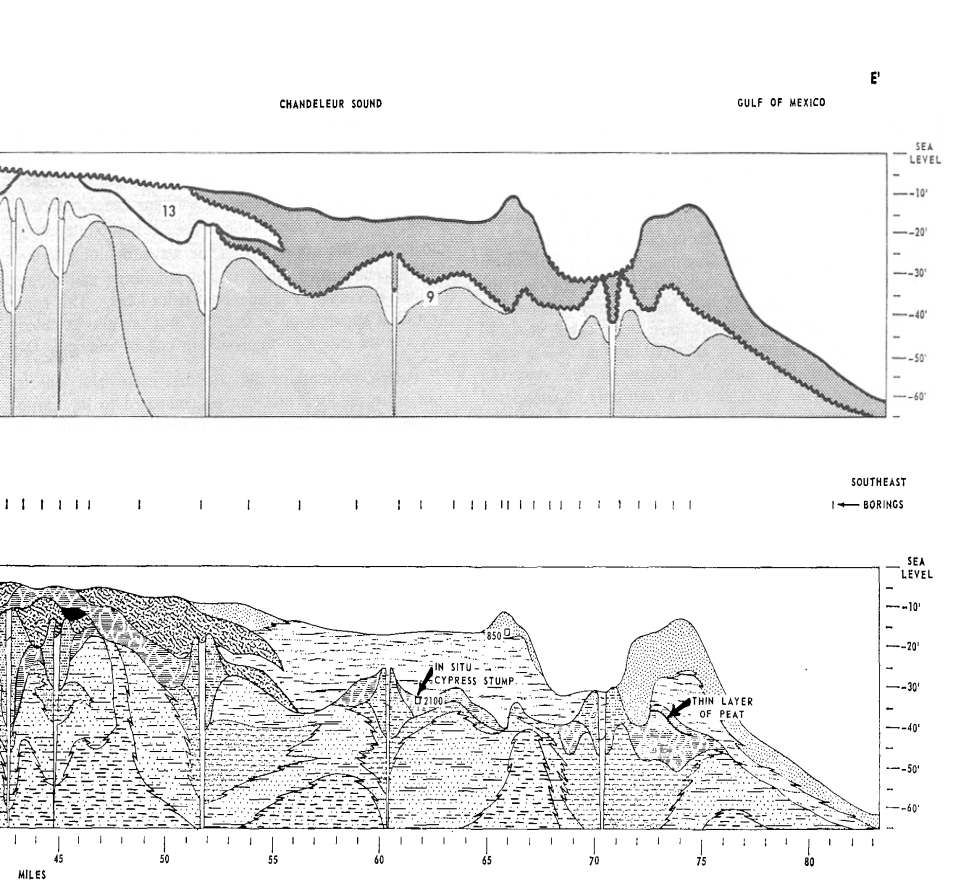 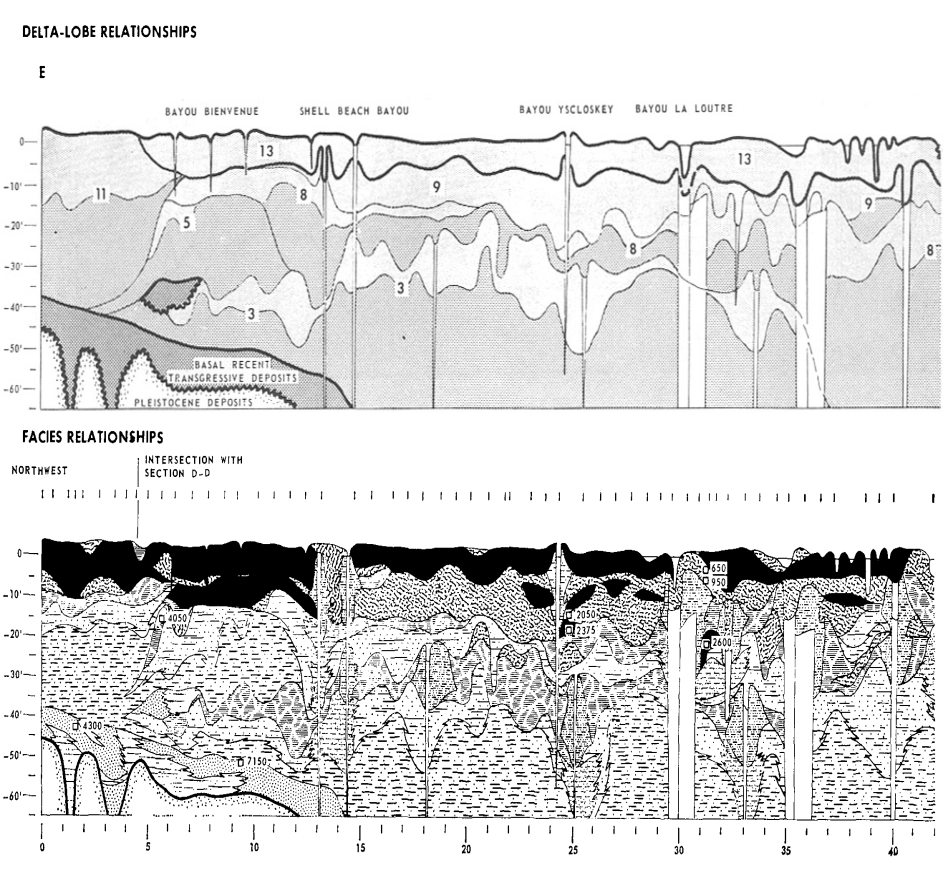 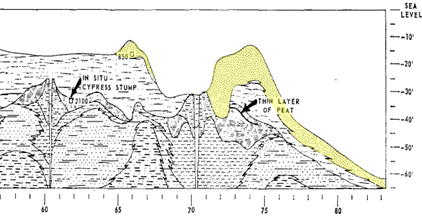 St. Bernard Shoals
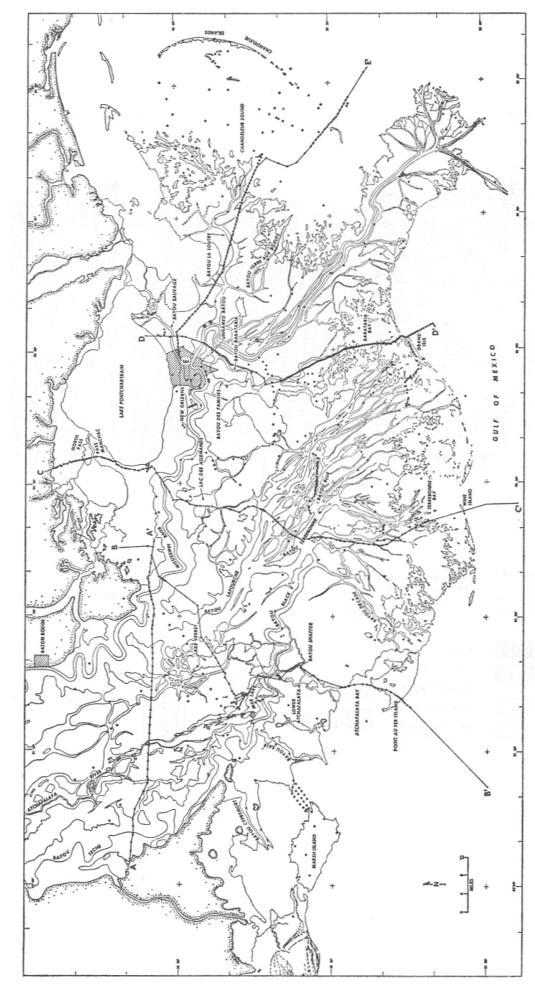 Profile “E” extends from the edge of the Ninth Ward of New Orleans into Breton Sound.  It clearly shows the sequence of Deltas 3,8,9 and 13 depositing one on top of the other.  Delta 9 extends all the way out into Breton Sound, where it has subsided as much as 45’ below sea level.  The drowned sand shoals are called the St. Bernard Shoals and they are the remnants of the mouth bars of the delta.  These bars went through a stage as barrier islands before they sank below the surface.
One of the cores at the eastern end of the profile encountered an in situ cypress stump about 25’ below sea level, which was age-dated to 2,100 years old.  This stump is a remnant of what was probably a cypress swamp which was present at the surface and a part of a broad delta (Delta 9) that covered what is now Breton Sound in the time just prior to the birth of Christ.  As will be seen, the historical deltas (such as Delta 9) that protruded out into open water were subjected to rapid subsidence after they formed.
E
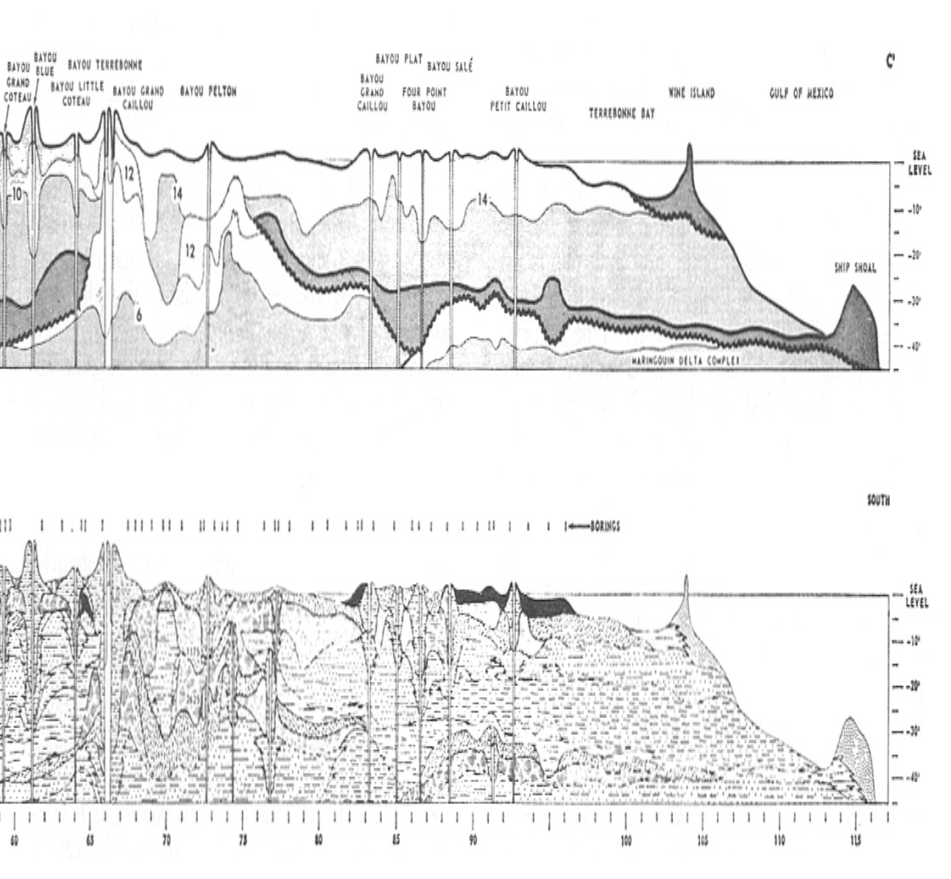 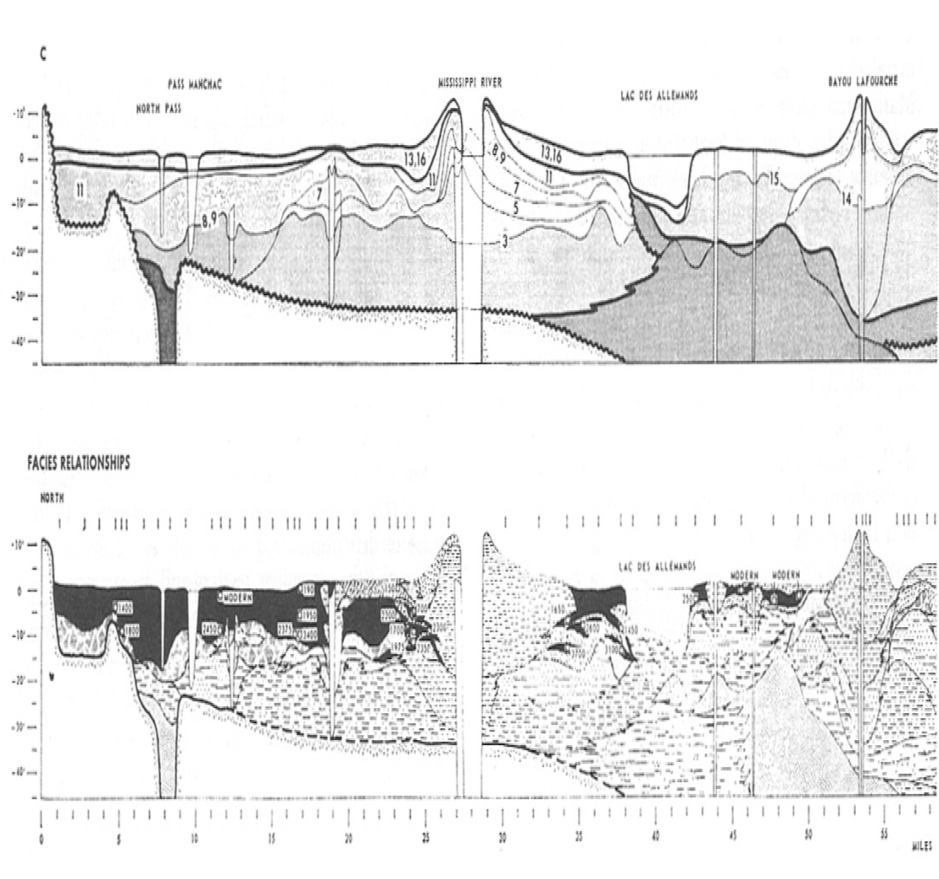 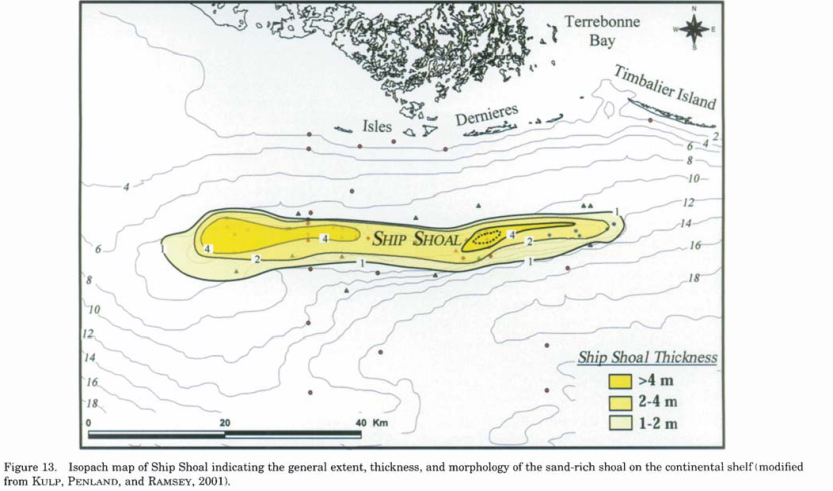 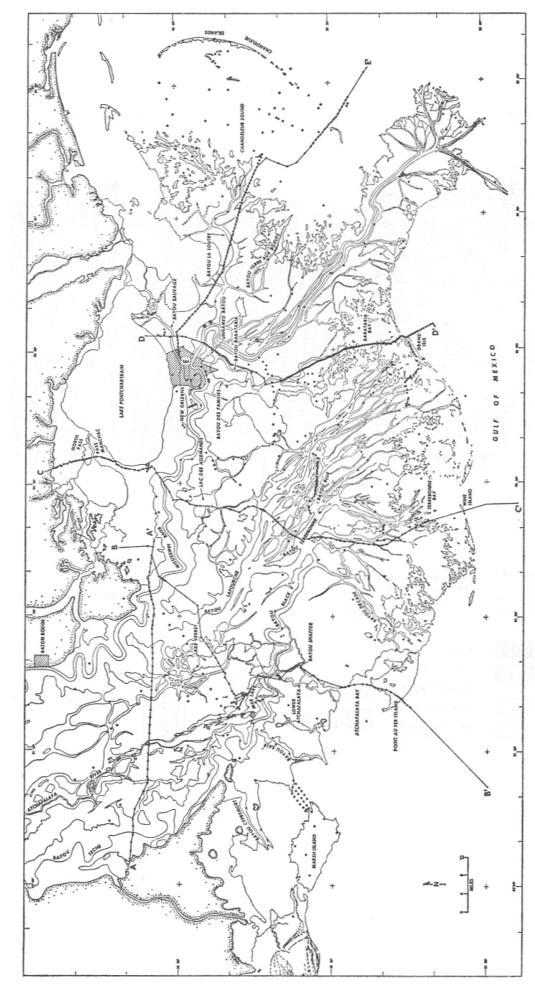 Profile C extends from the Pleistocene terrace north of Lake Maurepas, across the channel of the Mississippi River and out into the Gulf of Mexico.  The channel of the modern Mississippi cuts down through the layered deposits of Deltas 3,5,7,8,11 and 13.  This shows that the point of avulsion, or delta switching, was generally downriver of this point so that the same channel was used over and over by this sequence of deltas.  The concentration of natural levee sand deposits accumulated by these deltas around the channel makes it an area of relative stability that is not subject to high rates of subsidence.
The far right side of Profile C crosses two linear sand bodies called Wine Island and Ship Shoal.  As was the case with St. Bernard Shoal in Breton Sound, Ship Shoal represents the remnant mouth bar deposits of an older delta and it is now submerged 30’ below sea level.  Wine Island is also a body of sand that was originally deposited as mouth bars by Delta 14.  The delta has been abandoned and Wine Island is now a barrier island that is separated from the delta marsh, and in the early stages of subsidence.  It will eventually follow the same progression as Ship Shoal and subside below sea level.
C
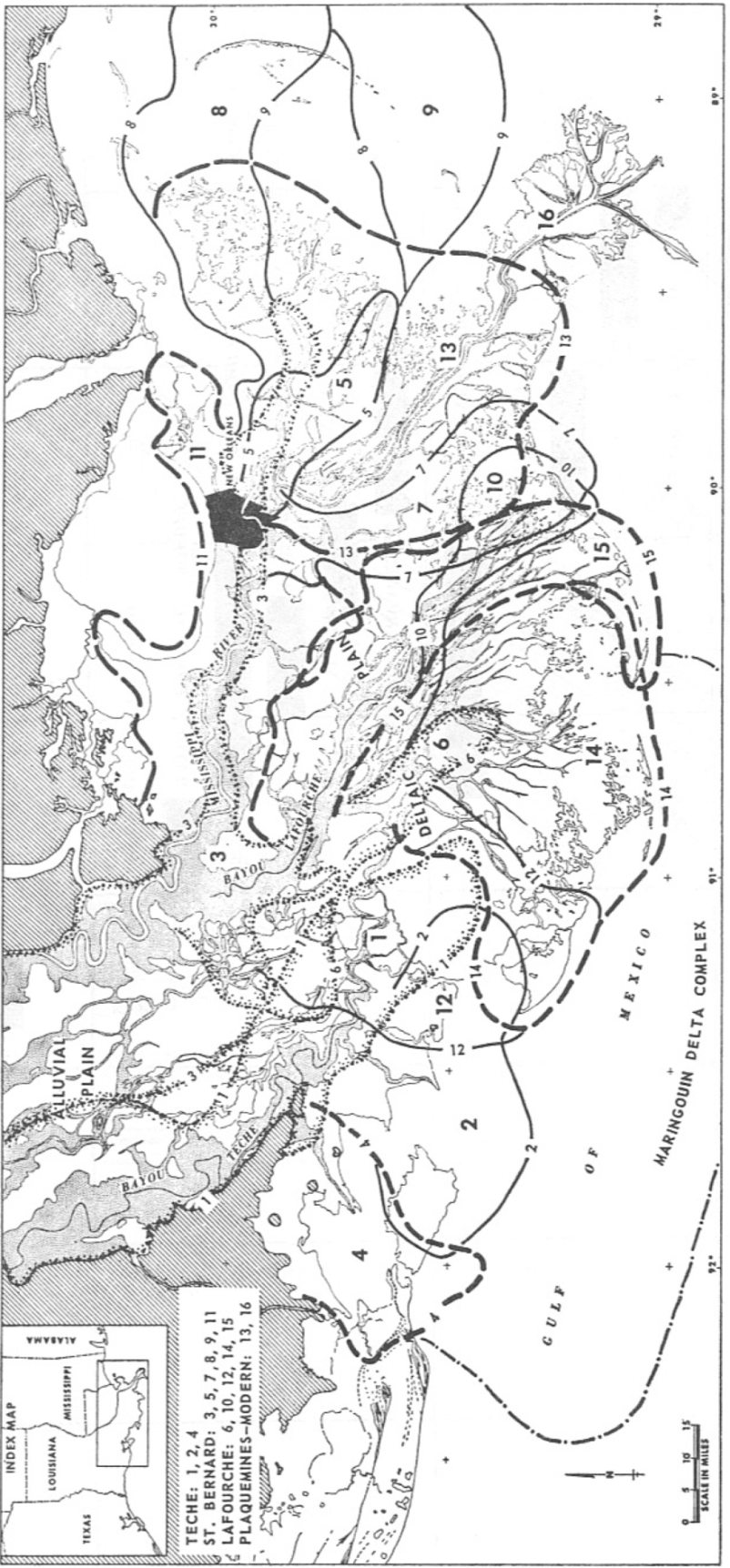 10
Frazier used the extensive coverage of borehole data to map out each of his 16 deltas.  This time sequence shows the order in which the deltas spread out across the coastal plain.  The chart at the left shows that each delta had a distinct life span.  The complete cycle from initiation after avulsion, through abandonment, and ultimately subsidence below the surface for each delta averaged about 500 years.  Where several deltas overlap or where they are now covered with open water is where the most active subsidence has taken place.  Deltas that were not drowned or overlapped indicate the age of the marsh now at the surface.
Thousand Years Before Present
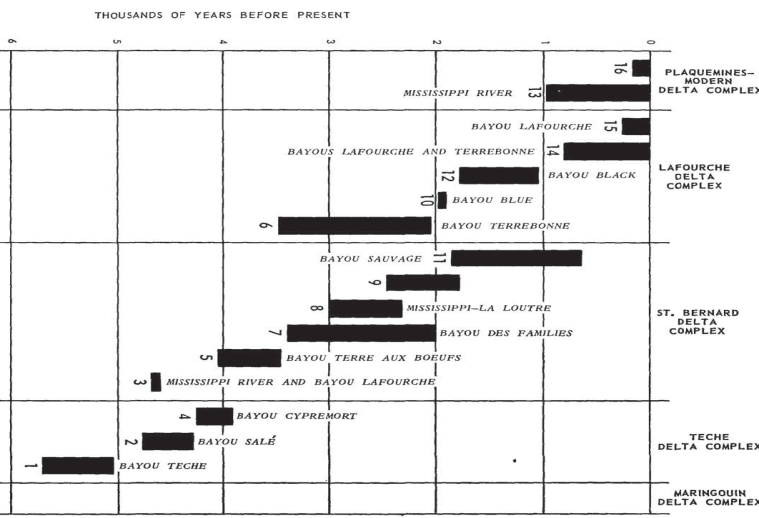 6
5
4
3
2
1
0
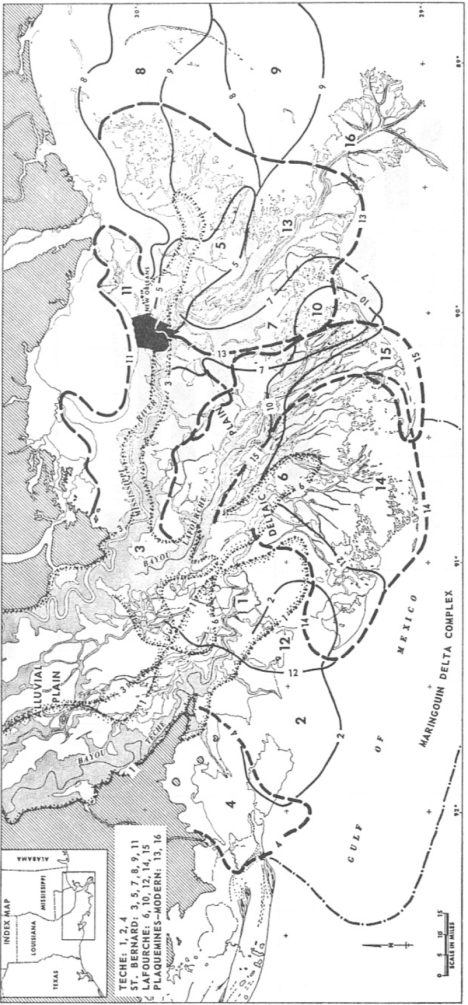 16
6
11
13
4
10
7
3
12
8
5
9
14
2
15
3000 BC
2000 BC
1000 BC
1000 AD
2000 AD
Beginning of Common Era
Humans walk on the Moon - 1969 AD
Hernando DeSoto finds the Mississippi River -1541 AD
Fall of the Roman Empire - 476 AD
Aristotle Dies - 322 BC
American Declaration of Independence - 1776 AD
First Crusade -1095 AD
Olmec Civilization begins in Mexico -1150 BC
Moses Leads the Jews out of Egypt -1250 BC
The Birth of Christ
The First Olympiad -776 BC
King Tutankhanen dies -1327 BC
Construction begins on the Pyramids of Giza -2900 BC
10
The total lifespan of the 16 deltas delineated by Frazier approximately coincides with the span of recorded human history.  A richer sense of the history of the coastal plain may be gained by comparing its history to the timing of events in human history.  The lifespan of each of the numbered deltas is shown over a 5,000 year interval.
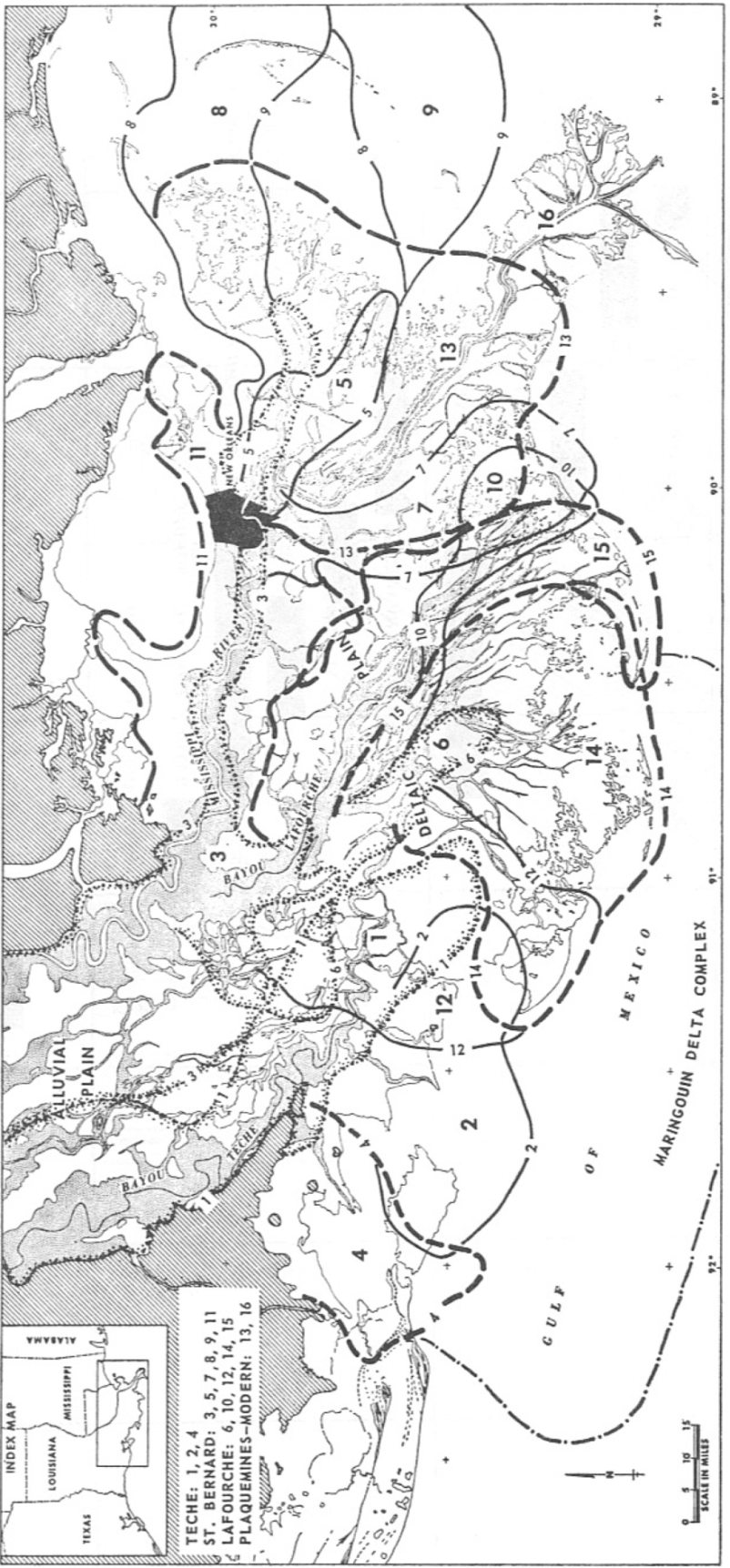 D
10
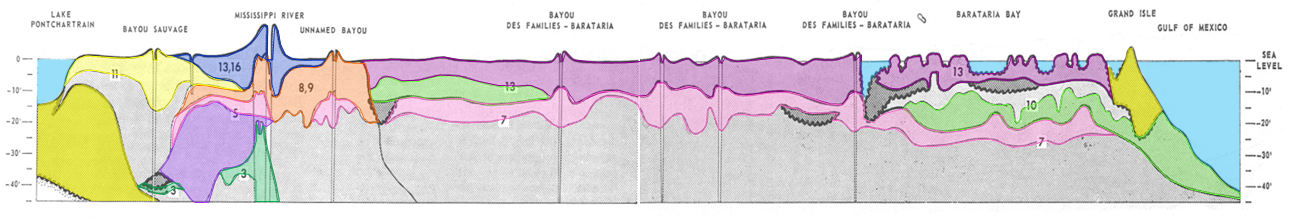 Profile D bisects the Barataria Basin, which as been continuously subsiding throughout the history of the coastal plain.  Delta 7 subsided below the surface creating an open body of water into which Delta 10 built out.  It then subsided below the surface again leaving an open body of water into which Delta 13 built out.  This is how the deltas stack one on top of the other, and how the delta cycle is perpetuated.
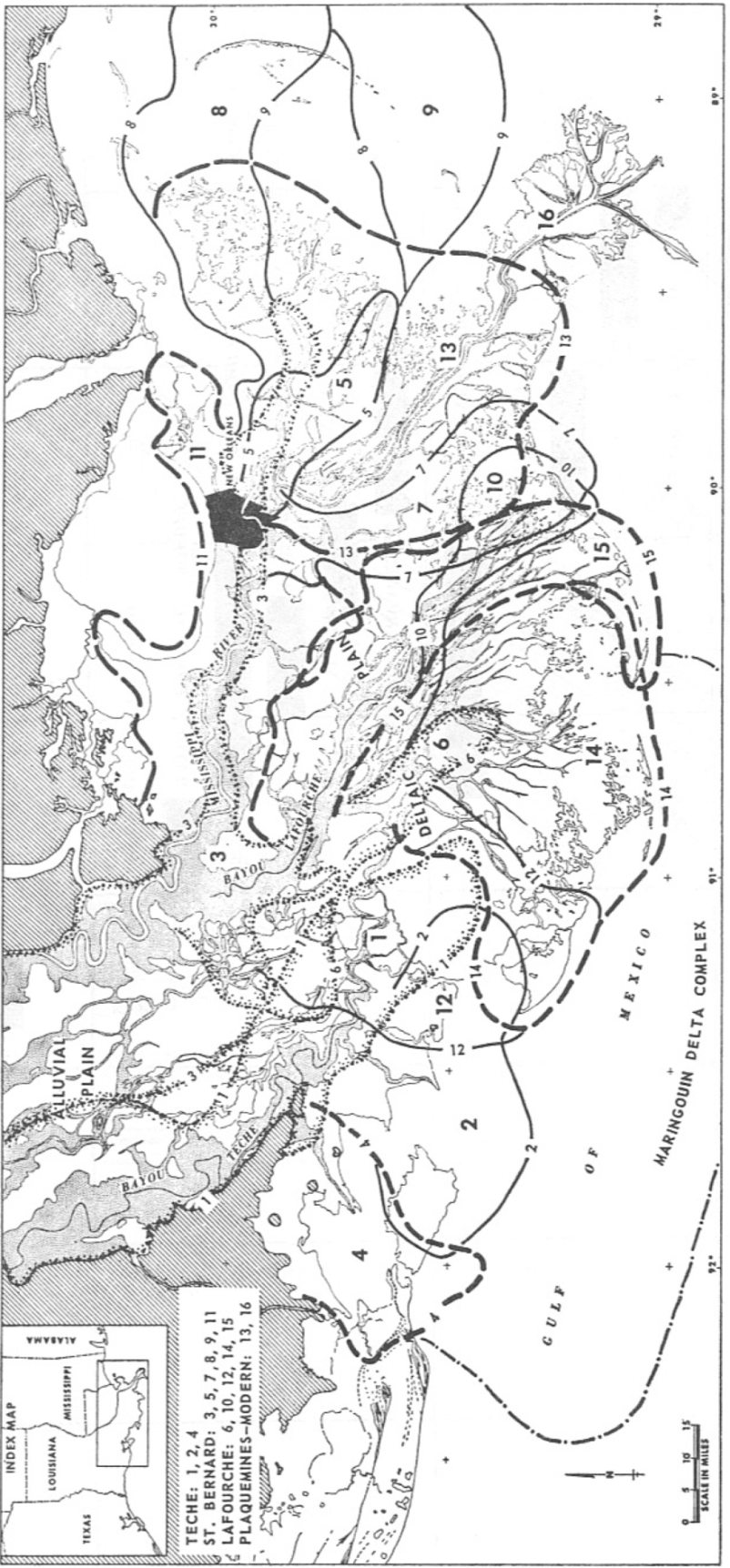 10
C
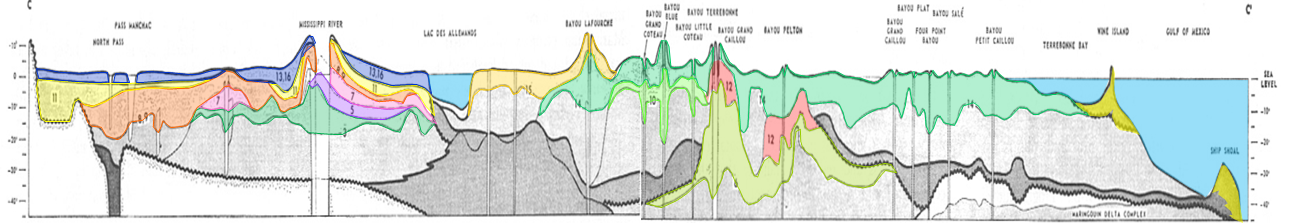 Profile C cuts across the current Mississippi River channel.  This is basically the same channel used by all of the deltas that fan out across the eastern part of the coastal plain.  At the right side of the profile Delta 6 has completely subsided below the surface and its original mouth bar deposits are now the submerged sand body called Ship Shoal.
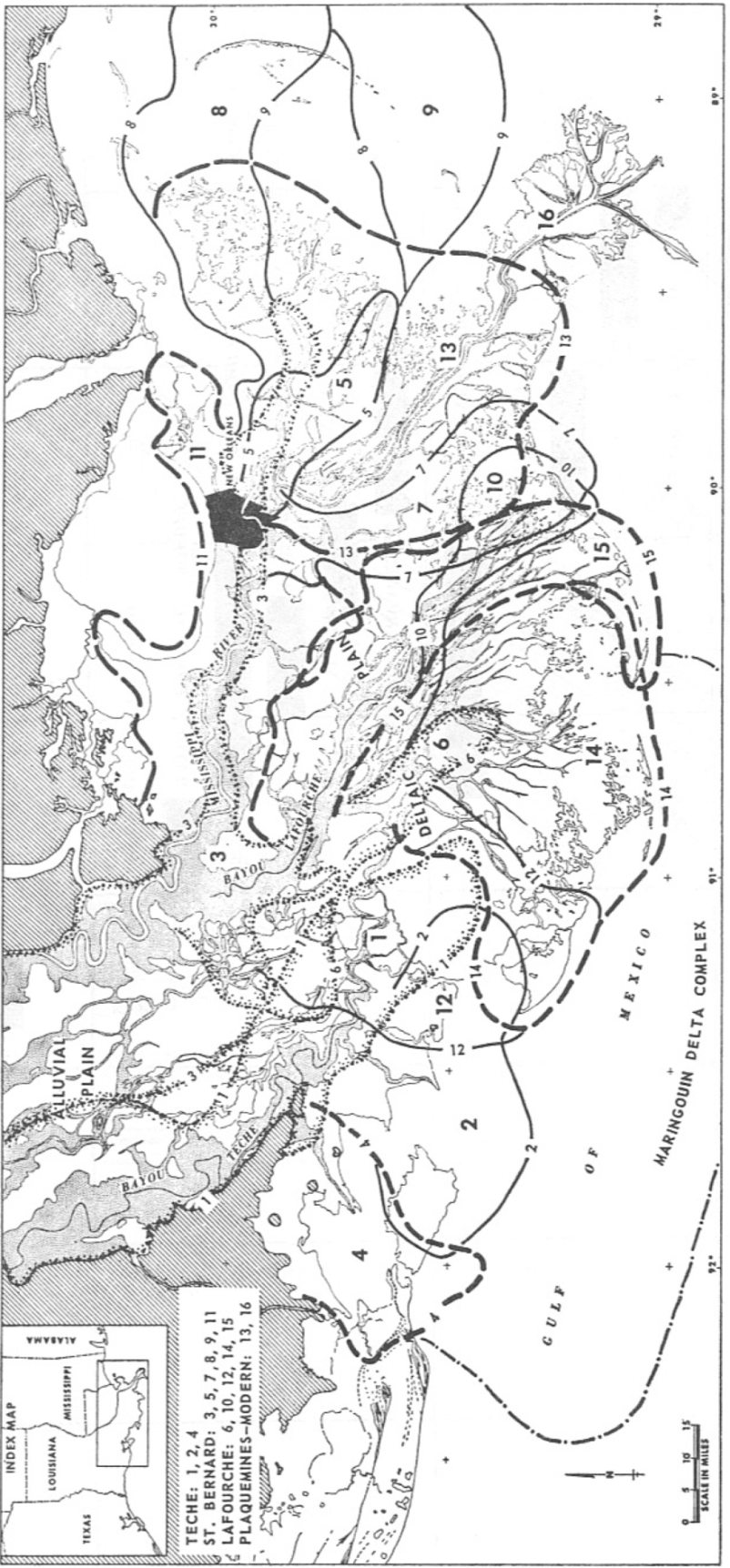 E
10
St. Bernard Shoals
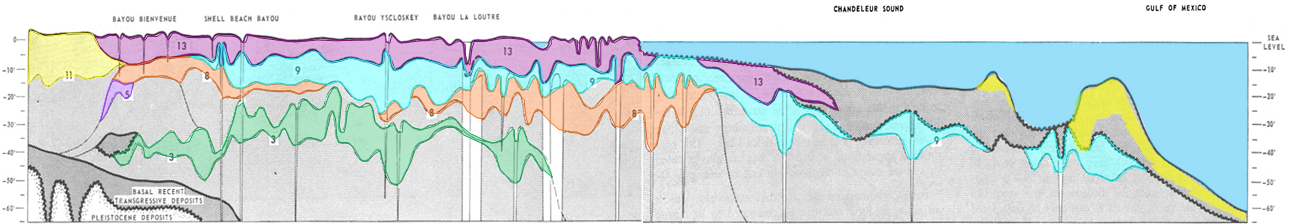 Profile E illustrates the stacked sequence of deltas the make up the St. Bernard Complex.  Other authors have represented this complex as a single delta, but Frazier’s detail shows that each delta in the complex built out and subsided below the surface in sequence allowing the next one to build out into the open body of water.  The submerged St. Bernard Shoals demark the outer edge of the Complex – seaward of the Chandeleur Islands.
COLEMAN, 1998
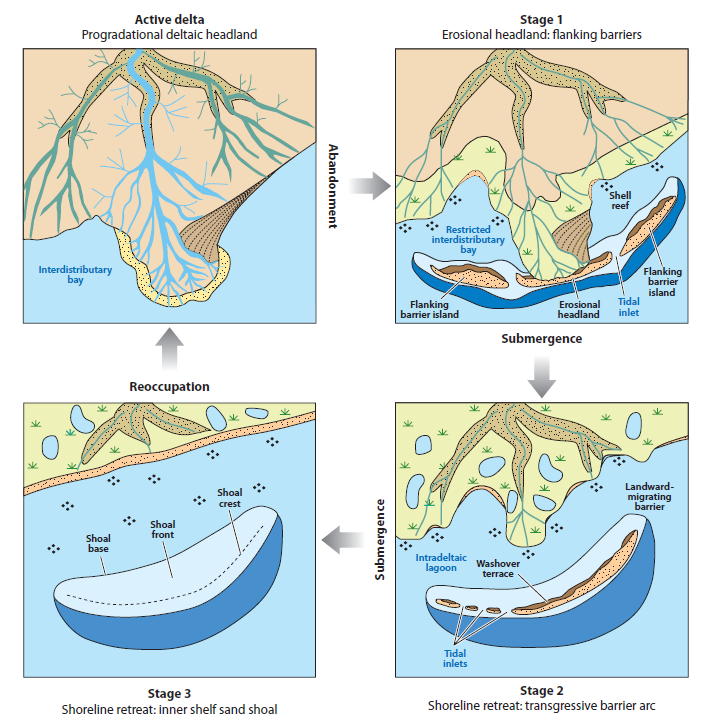 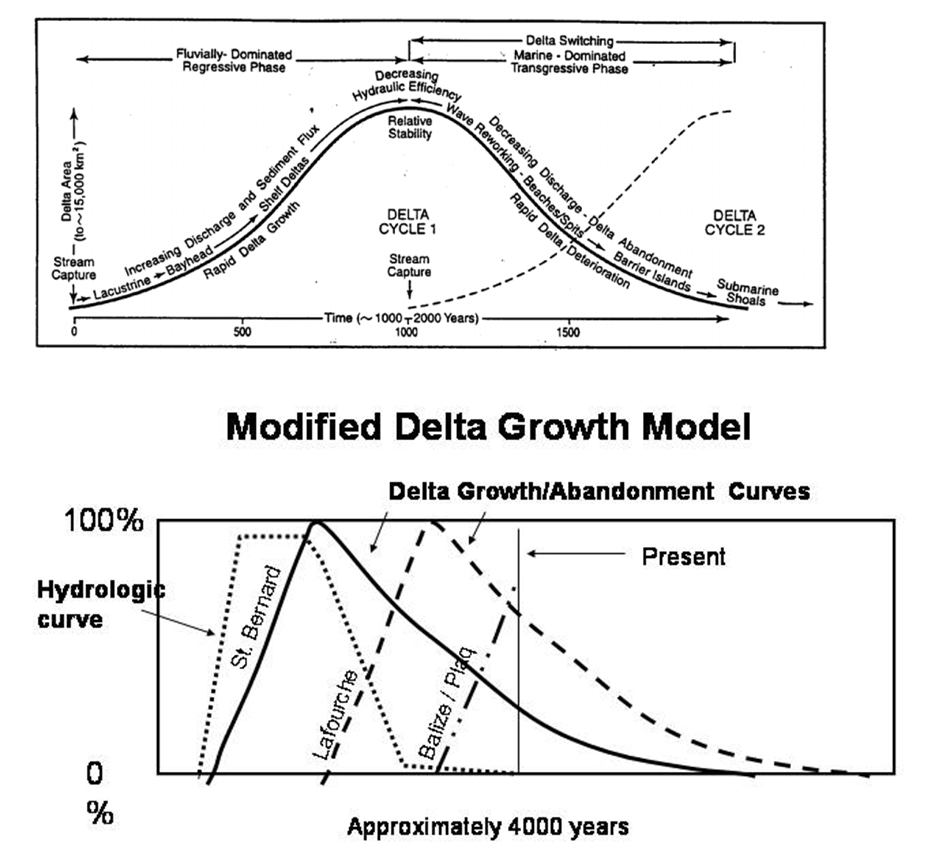 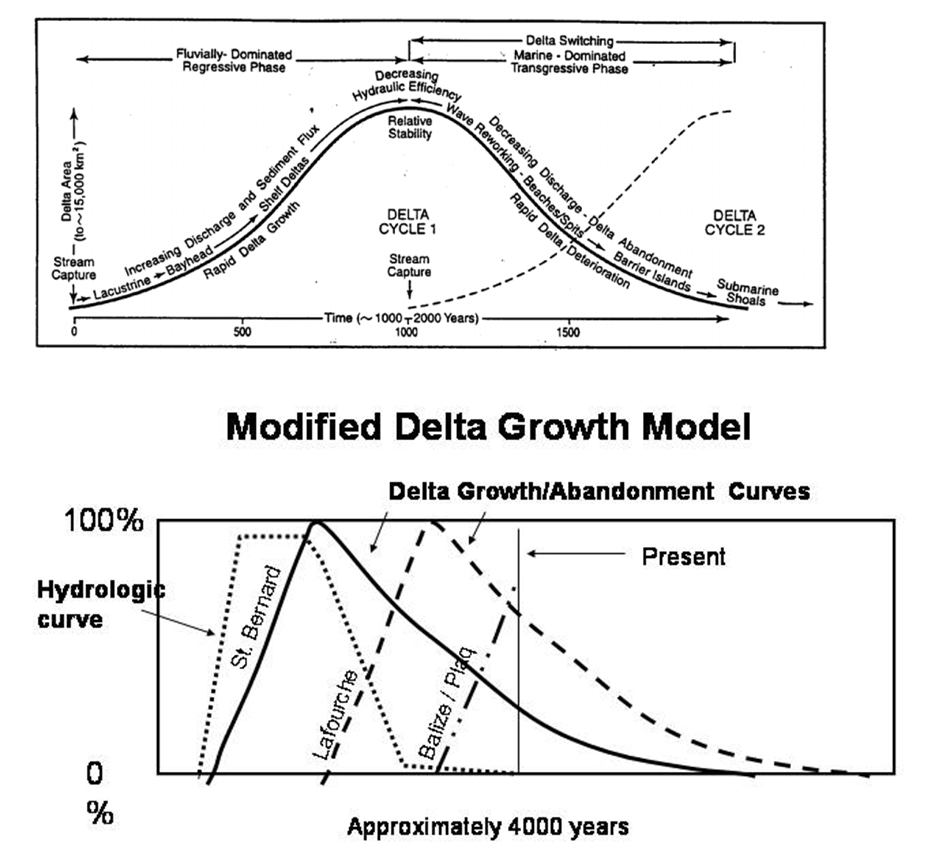 ROBERTS & BLUM, 2012 after Penland
Several researchers have documented the cyclic pattern of the lifespan of the Holocene deltas.  The stacked sequences of deltas defined by Frazier have each completed the cycle from active delta through abandonment and submergence below the surface followed by reoccupation of the same area by a new younger delta.  Coleman graphically displayed the cycle in bell curve fashion, while Lopez suggested a more asymmetrical pattern with a rapid early growth stage followed by a longer period of decline and submergence.


Coleman, J.M., 1988, Dynamic changes and processes in the Mississippi River delta, Geol. Soc. Am Bull., v. 100, p. 999‐1015
Lopez, J.A., 2005, A Revised Delta Cycle Model for the Holocene Deltaic Deposits of South Louisiana, USA, Trans. G.C.A.G.S., v. 55, p. 443‐446
Penland, S., et.al., 1981, Deltaic Barrier Development on the Louisiana Coast, GCAGS Transactions, v. 31, p. 471‐476
Blum, M.D. and Roberts, H.H., 2012, The Mississippi Delta Region: Past, Present, and Future, Annual Review of Earth and Planetary Sciences, v. 40, p. 655‐683
LOPEZ, 2005
Time Sequence of Holocene Deltas
The following sequence of seven slides illustrates the construction of the Louisiana coastal plain by the sixteen deltas defined by David Frazier.  Beginning at 5,500 years before the present each slide represents a snapshot of what the coast would have looked like in 1,000 year increments.  It is clear that the only constant throughout this process is change.  Deltas switched back and forth across the plain, always seeking an open body of water capable of accommodating its sedimentary load.  The repeated cycle of out-building, abandonment, and submergence meant that some areas were covered with the deposits of three or four historical deltas.  Today these deposits are stacked one on top of the other below the surface.

These slides also give a window into the inhabitation of the coast by native American people long before the migration of Europeans into the area.  These historical reconstructions suggest that the area across what is now Breton Sound was covered with a broad delta which supported cypress swamps and was probably inhabited by native people at about the same time that the Greeks were formulating the basics of democracy.  These deltas are now long gone and submerged as much as 30 feet below sea level.  The native people of the delta plain would have obviously been displaced by the progressive submergence of the delta, but it is unlikely that this upset their culture in any way.  These were people that were likely to have been in tune with the cycles of nature, and to have molded their culture to fit with nature instead of the other way around.  In this regard it may be argued that their civilizations were more advanced than the current occupants of the coastal plain.

The last two slides in this sequence capture images of the coast as it was in 1932 and as it is today.  These are intended to emphasize the fact that aerial photographic images of the coast from 1932 on which all estimates of land area change are based were literally a snapshot of the coast in a progression of continuous change which had been going on for several millennia.  In this context it can be seen that the land area change that has occurred in the coastal plain since 1932 is a fraction of the total cumulative land area change that has occurred over the past 5,500 years.
5,500 
years before present
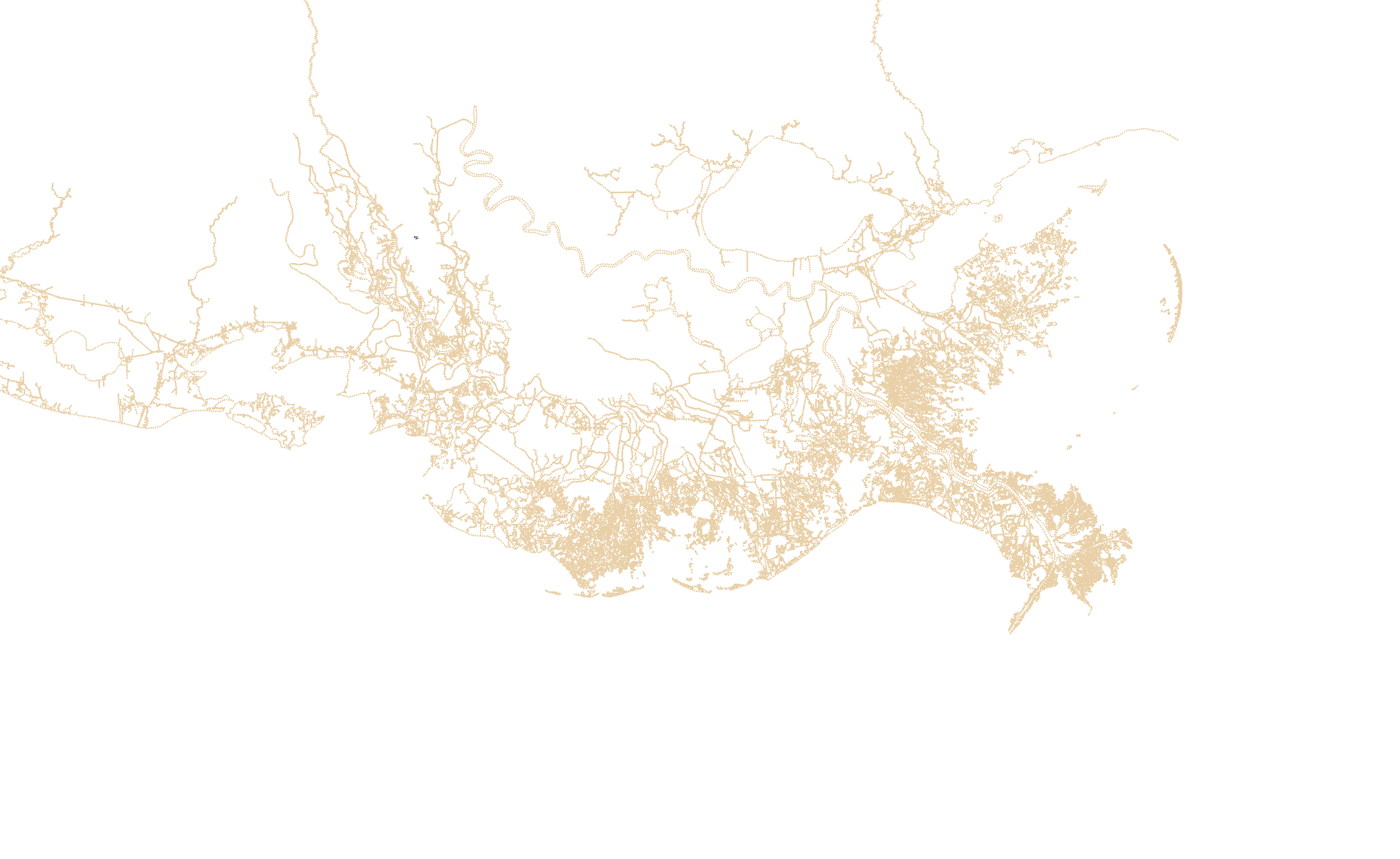 Pine Islands
1
Trinity Islands
Thousand Years Before Present
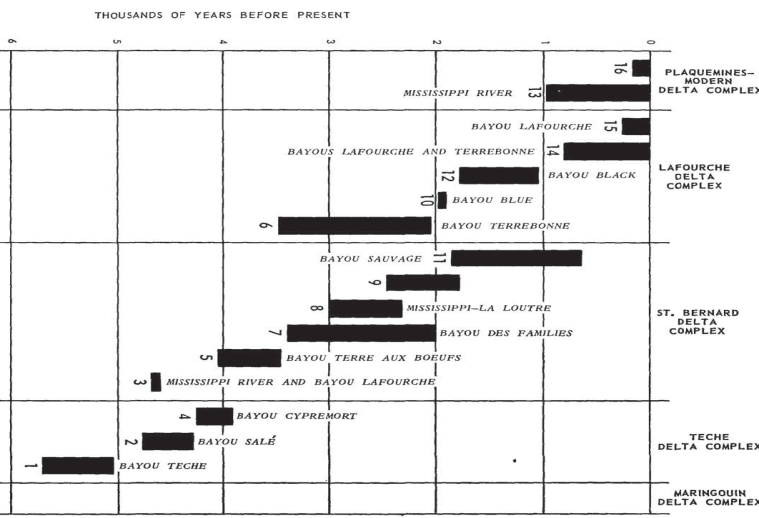 The first of Frazier’s numbered deltas (numbered in yellow) began to build out into the shallow waters of the Gulf of Mexico about 3,500 BC or 5,500 years before present.  A previous delta system, which Frazier labeled the Maringouin Complex was receding to the west of Delta 1 and it left behind mouth bar sand deposits that were being formed into barrier islands.  The remnants of these deposits are now called Trinity Shoals.  To the north a set of barrier islands called the Pine Island Chain extended across what is now the City of New Orleans. 

Otvos, E.G., et.al., 2004, Interlinked barrier island chain and delta lobe development, northern Gulf of Mexico, Sedimentary Geology., v. 169, p. 47-73
6
5
4
3
2
1
0
4,500 
years before present
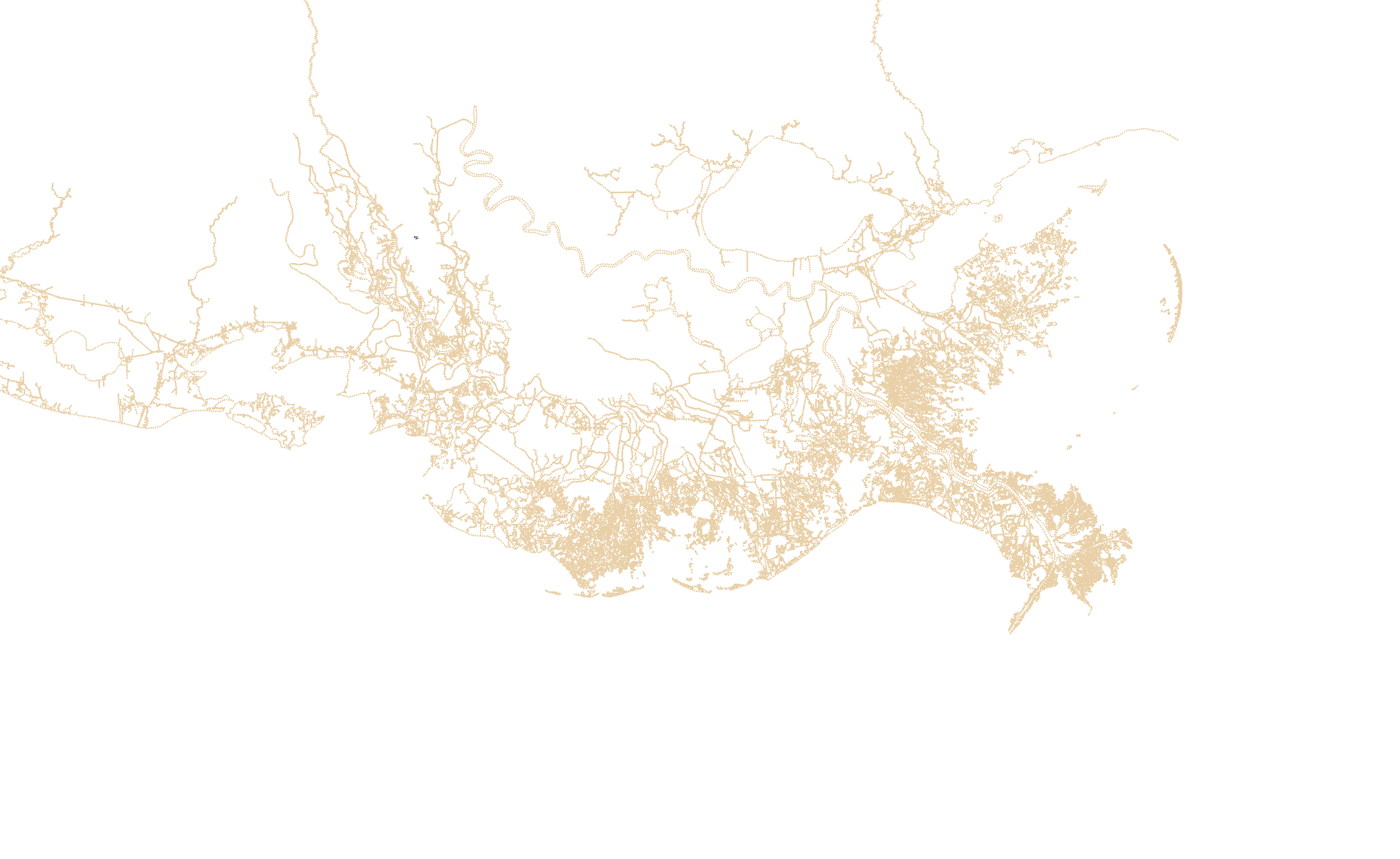 3
2
Thousand Years Before Present
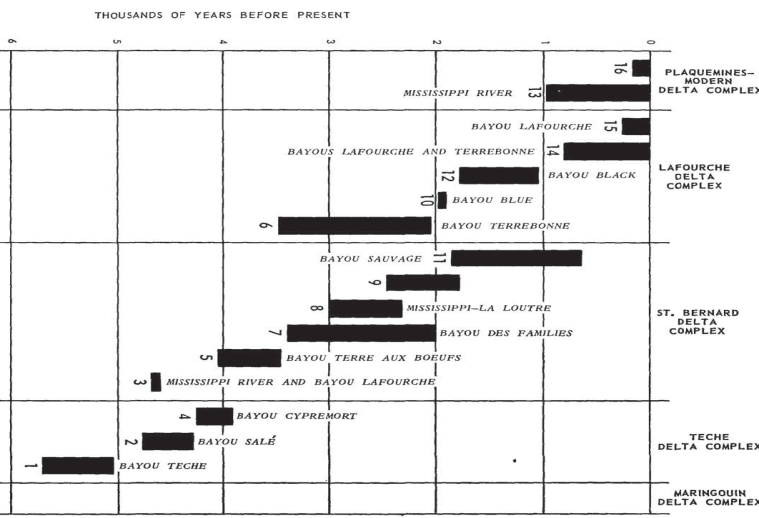 6
5
4
3
2
1
0
Delta 2 built out into the open water formed by the submergence of the Maringouin Complex delta about 4,500 years ago.  This body of water was very similar to the way Chandeleur Sound is today in Stage 2 of the Delta Cycle with a broad shallow sound inboard of the Trinity barrier islands.  Delta 3 was the first incursion of a delta into the eastern portion of the coastal plain.  This was a very rapidly prograding and subsiding delta that cut a straight line into the soft marine clays seaward of the Pine Island Chain.  Delta 3 has now completely subsided below the surface and has been buried by several successive deltas.
3,500 
years before present
Linsley Archeological Site
Poverty Point objects ca. 1700 BC
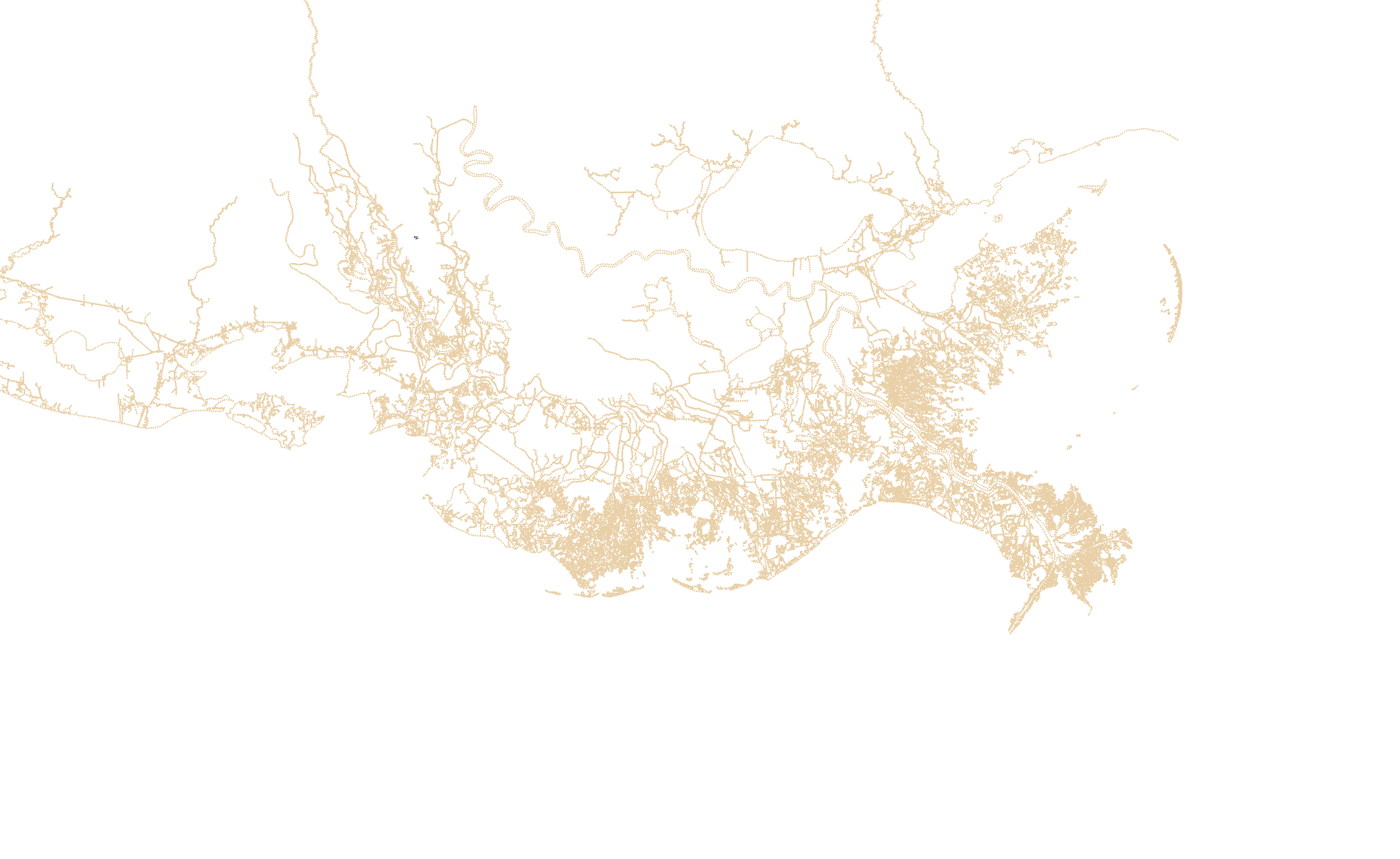 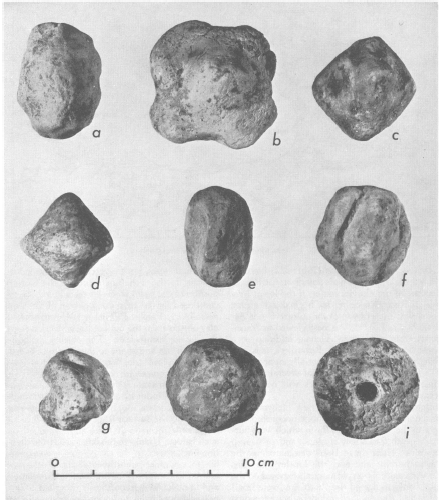 5
7
4
6
GAGLIANO & SAUCIER, 1963
Thousand Years Before Present
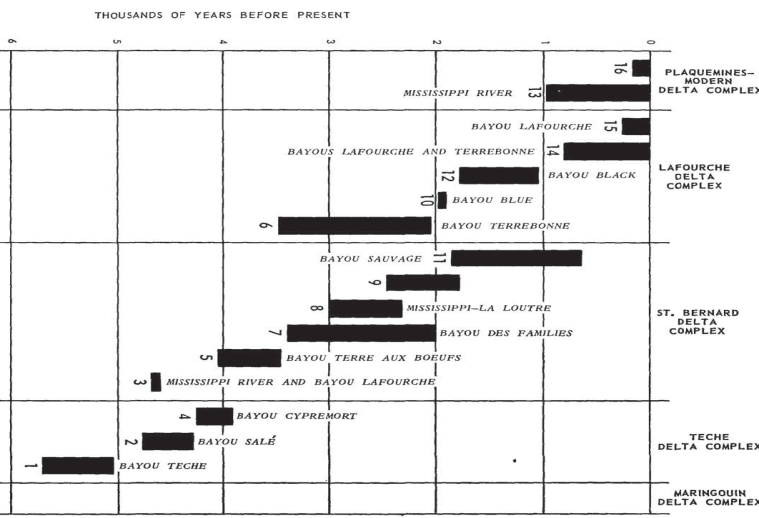 Between 3,000 and 4,000 years ago Deltas 5 and 7 avulsed from the same channel system that had been cut by Delta 3.  In the time between the deposition of these two deltas Delta 6 switched from the main channel and cut what is now the Bayou Lafourche channel system, which would also be used by several successive deltas.  During the excavation of the M.R.G.O. the Linsley Archeological Site was encountered, and it revealed Poverty Point objects (mostly decorative beads) that document that humans lived on these deltas in about 1,700 BC.
Gagliano, S.M. & Sauicer, R.T., 1963, Poverty Point Sites in Southeastern Louisiana, American Antiquity, v.28, p. 320-327
6
5
4
3
2
1
0
2,500 
years before present
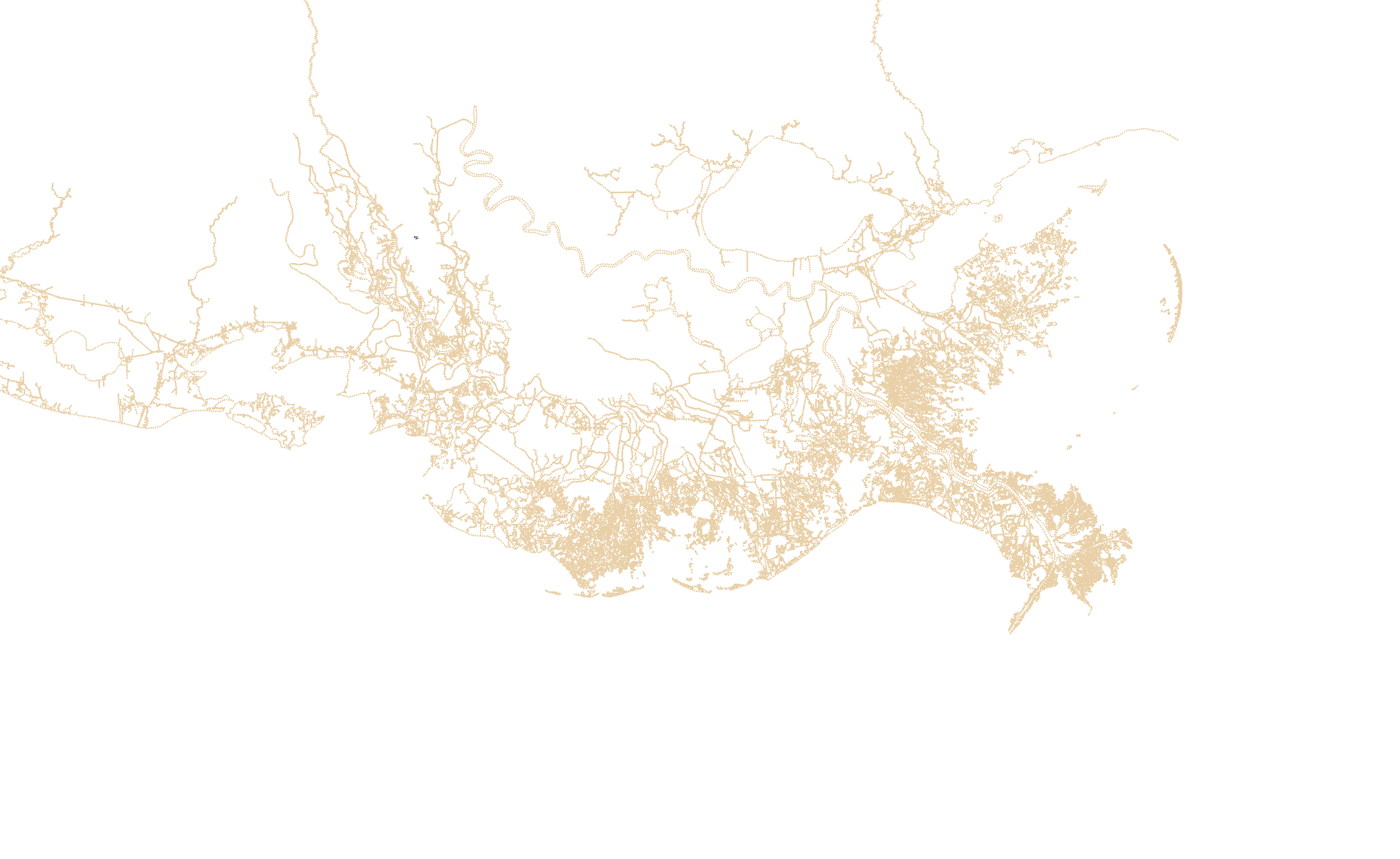 Bayou Jasmine Archeological Site
Twinned bag ca. 800 BC
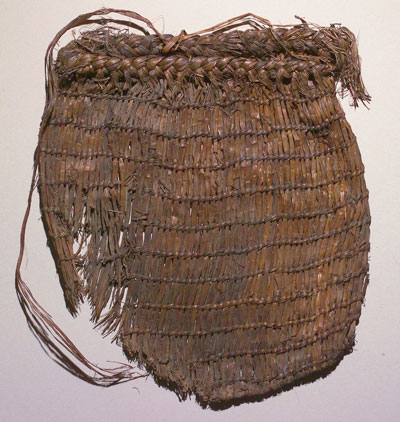 8
7
9
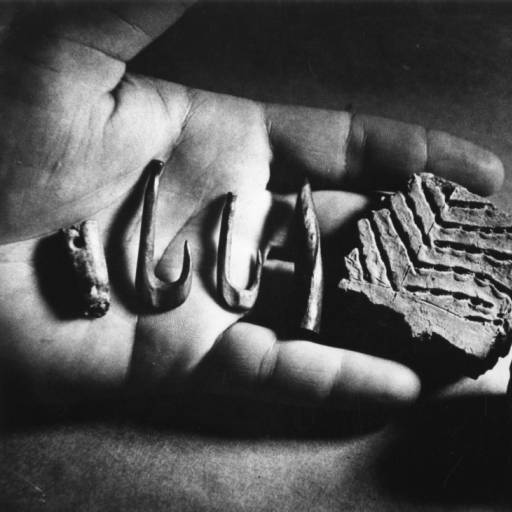 6
Outer Islands
LSU TEXTILE MUSEUM
Thousand Years Before Present
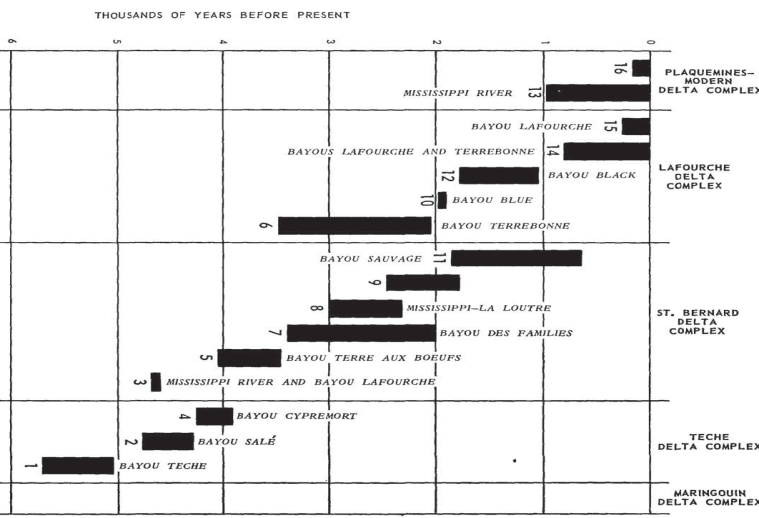 As Deltas 6 and 7 entered the abandonment and submergence stages of the Delta Cycle, they left behind barrier island systems.  The islands of Delta 6 would submerge and become what are now called Outer Shoal.  During the same time Deltas 8 and 9 built out large delta systems across the shallow waters of what are now Chandeleur and Breton Sounds.  A smaller delta channel, that would be a precursor to Delta 11 built out to the north and provided solid land that was inhabited about 800 BC by people that left behind the artifacts of the Bayou Jasmine Archeological Site.  These artifacts reveal a level of craftsmanship that rivaled their contemporaries around the world.
6
5
4
3
2
1
0
1,500 
years before present
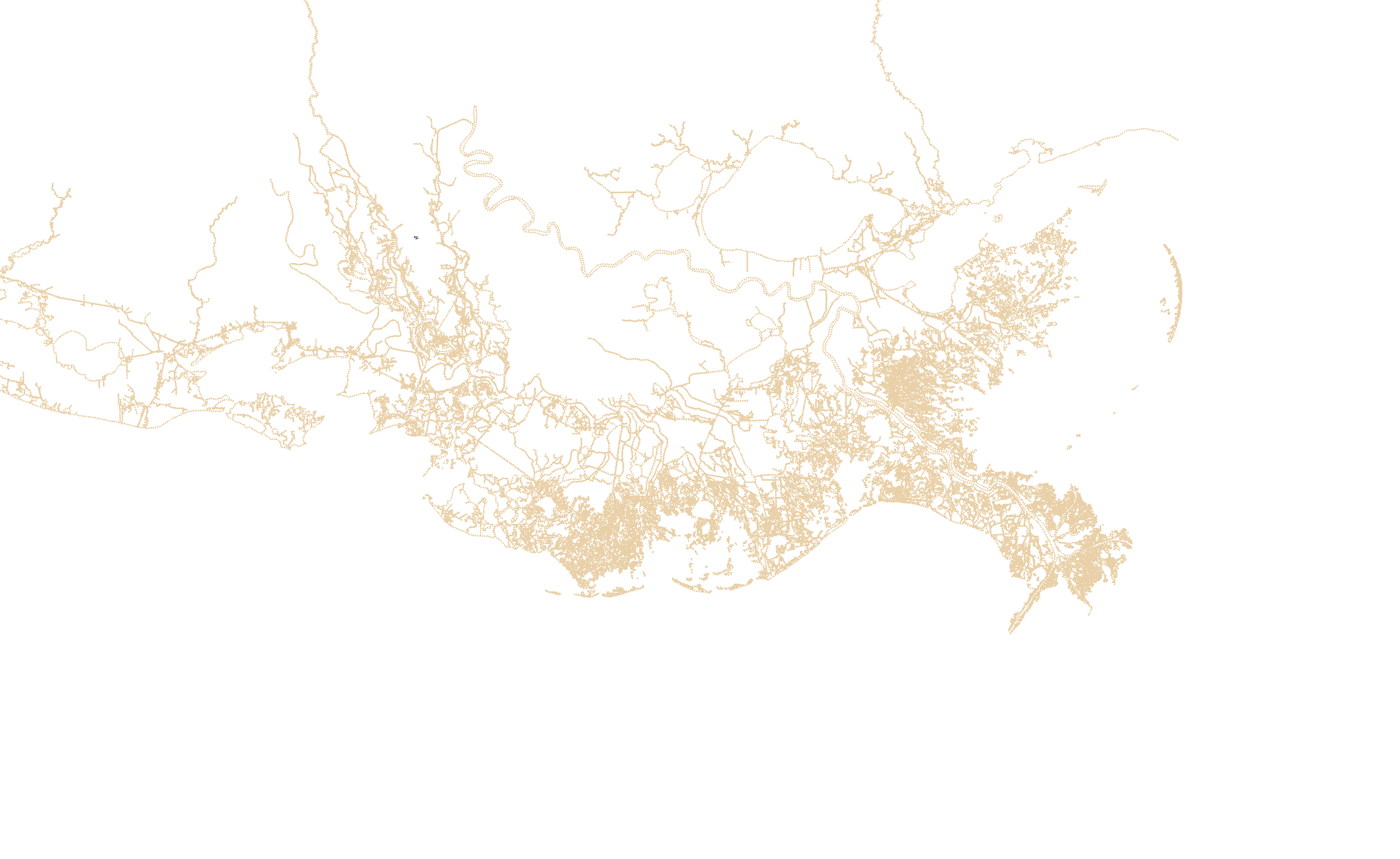 11
12
10
Thousand Years Before Present
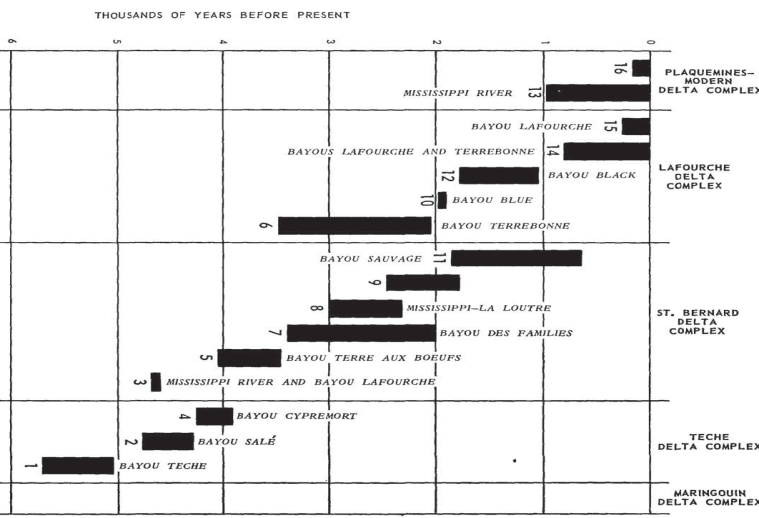 Shortly after the birth of Christ Delta 10 followed the pattern of Delta 3 cutting a straight channel across what is now Barataria Bay into the shallow Gulf of Mexico.  Like Delta 3 it had a very short life span of progradation and subsidence.  Deltas 8 and 9 were in the early stages of abandonment and subsidence.  By the time of the fall of the Roman Empire, Deltas 12 was building out into open waters created by the submergence of Deltas 2 and 4, and Delta 11 was building the marshes that are still at the surface today around the perimeter of Lake Pontchartrain.
6
5
4
3
2
1
0
500 
years before present
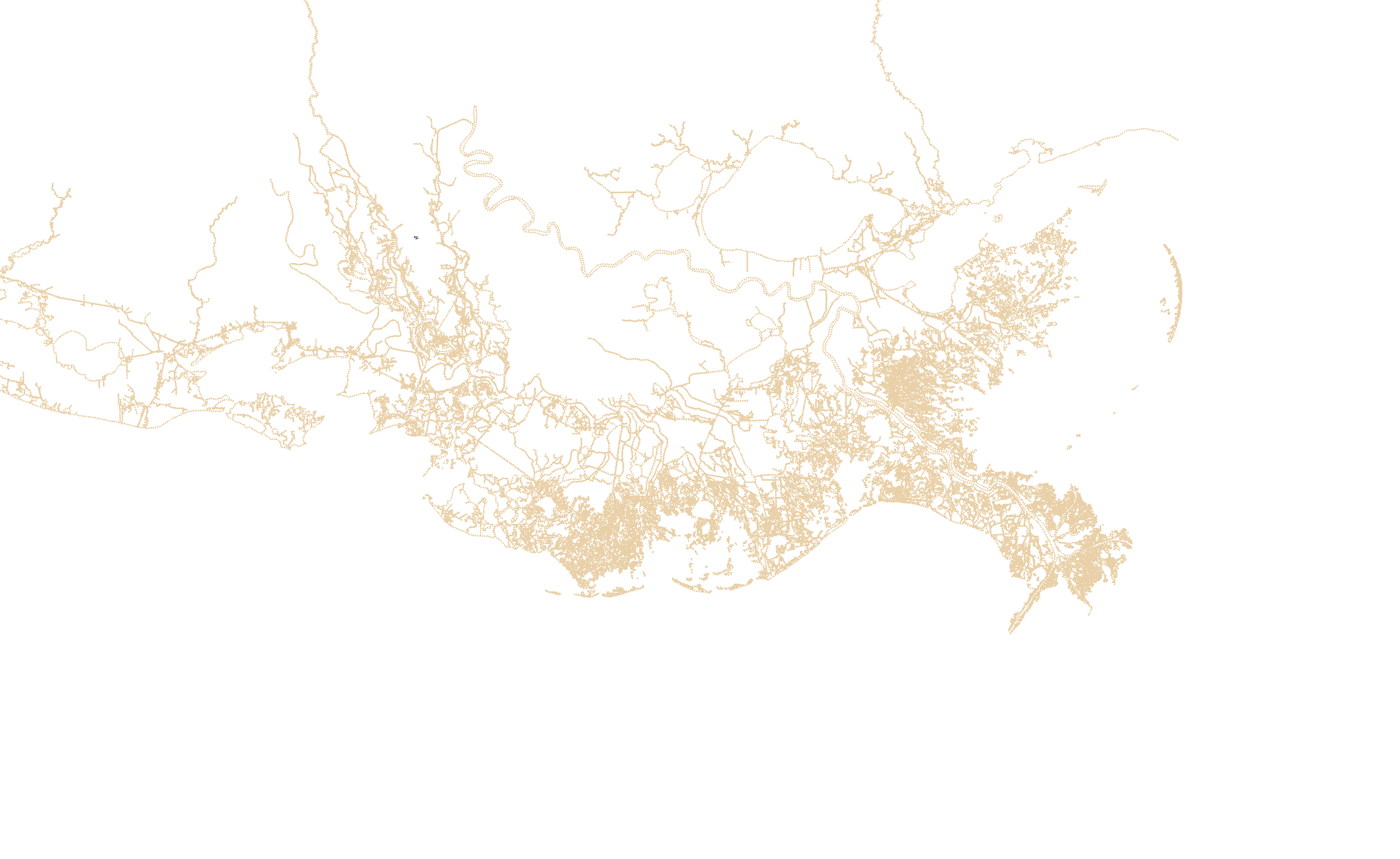 Chandeleur Islands
13
14
Thousand Years Before Present
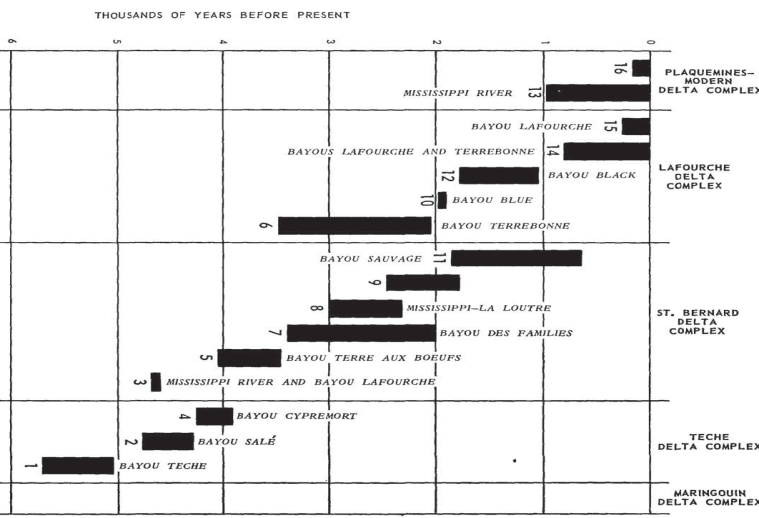 At the time that the first Europeans were exploring the North American continent Deltas 13 and 14 were building the marshes that are at the surface today in St. Bernard, northern Plaquemines and western Terrebonne Parishes.  The Barataria Basin had subsided into a open body of water after the abandonment of Delta 10, and the Chandeleur Islands stretched across the open water left by the receding of Deltas 8 and 9.  The Louisiana coast was beginning to take the shape that we recognize today.
6
5
4
3
2
1
0
82 
years before present (1932)
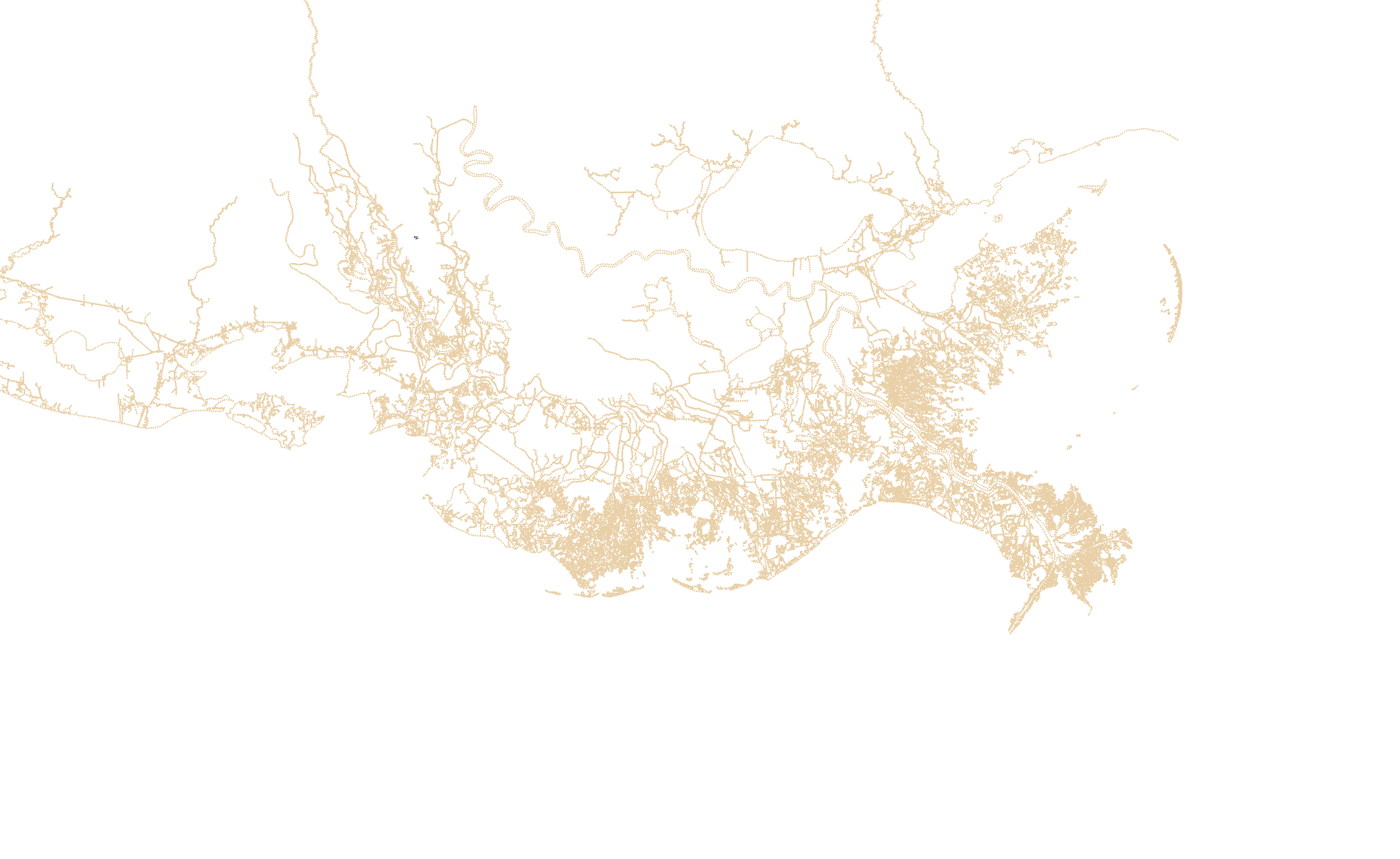 15
16
All measures of land area change in coastal Louisiana are quoted “since 1932”.  This is because that year marks the first coverage of the coast with aerial photography, which could be used to measure marsh coverage.  Within the 418 years that elapsed since the last slide Deltas 15 and 16 had prograded into open bodies of water in the Barataria Basin and the shallow Gulf of Mexico forming what are now the south portions of Lafourche and Plaquemines Parish.  These are the youngest land surfaces in coastal Louisiana today.  Because land area change measurements are quoted on the basis of the coast as it was in 1932, this has become what is considered the “preferred state” for the configuration of the coast.  If there is anything the preceding sequence of slides illustrates, it is that the coast has no preferred state.  It has been in a constant state of change since its formation, and the aerial photographs taken in 1932 were literally a snapshot of the coast in its progression.
Present
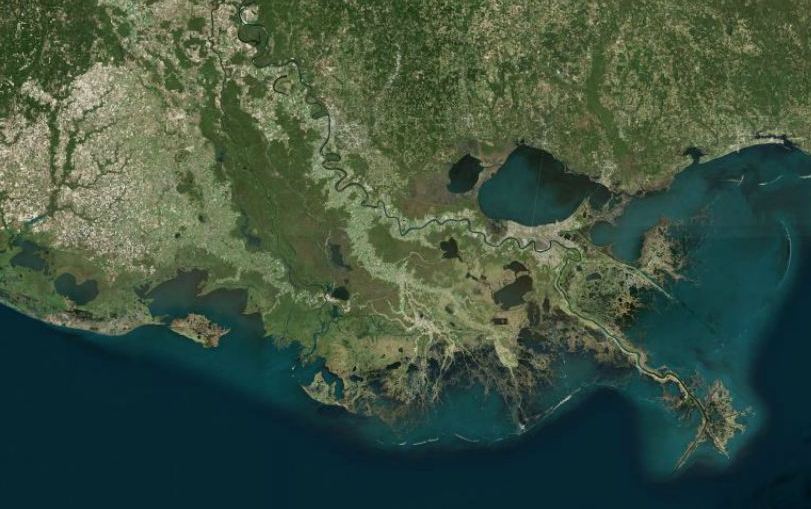 The configuration of the Louisiana coast today is the cumulative result of the history of the delta cycle over that past 5,500 years.  The age of the marshes at the surface today range from as old as 4,500 years along the northern shores of Atchafalaya Bay to as young as a few decades old in the birdfoot delta.  Each of Frazier’s 16 deltas has contributed to building the coast.  Some are completely subsided below the surface, and some account for large portions of the marshes at the surface.  The land area change that has occurred in the coastal wetlands since 1932 is a combination of anthropogenic, or human-induced, factors and natural processes of the delta cycle that would have resulted in some measure of change if humans had never interfered in the natural cycle. In an effort to put the rate of land area change over the past 82 years into perspective, the following sequence of slides will attempt to gauge the rate of land area change in increments over the past 5,500 years.
Land Area Change across the Louisiana coastal plain during the late Holocene
The following sequence of seven slides retraces the same sequence as the previous seven slides, but in this case the outlines and area measurements of change in land area are highlighted.  David Frazier’s evaluation of the sediments that form the substrate of the Louisiana coastal plain documented that the sixteen deltas that he defined each laid down their sedimentary deposits in overlapping but consecutive order.  Each delta in the sequence had a lifespan that followed a cyclical pattern from initial build-out through abandonment, and (for most deltas) eventual submergence below the surface.  Frazier’s maps and profiles show areas where three or four layers of delta deposits are stacked one on top of the other.  In order for a younger delta to build out into an area of open water that had been previously occupied by an older delta, the older delta had to have subsided below the surface.  The following sequence of slides attempts to capture and outline and measurement of both the areas that subsided and the areas where deltas were creating new land surfaces.  Each slide beginning with the second one in the sequence will have annotation of the total positive and negative land area change estimates that occurred during the time interval between the age of that slide and the previous slide.  These values are shown as positive green and negative red numbers in the lower right corner of the map.  These values are derived by measuring the areas land area change between each of the slides in the previous Time Sequence of Holocene Deltas.

Each slide also has the Blum and Roberts Delta Cycle Diagram in the lower left corner.  Each of the four component stages of the cycle are numbered 0 through 3, and the maps are annotated to illustrate which stage in the cycle each delta is at the time.  This highlights the progression of each delta through its individual life cycle.

The overall pattern of land area change on the Louisiana coastal plain during the Holocene seems to have been one of an initial period of delta building across what was presumably a broad area of shallow open water.  Global sea level had reached a value very close to its current level by the beginning of this period about 5,500 years ago, and it appears to have maintained that constant level until the early twentieth century when anthropogenic sea level rise began.  In the early stages of delta building the positive values of land area change greatly outweighed the negative values due to subsidence, but as the coast began to fill out the open water and approach its current configuration it appears that these values came into equilibrium.  It seems reasonable to assume that in a totally natural system, the coast would have maintained a balance of land area change in which subsidence in one area was offset by land creation in another for the foreseeable future.
5,500 
years before present
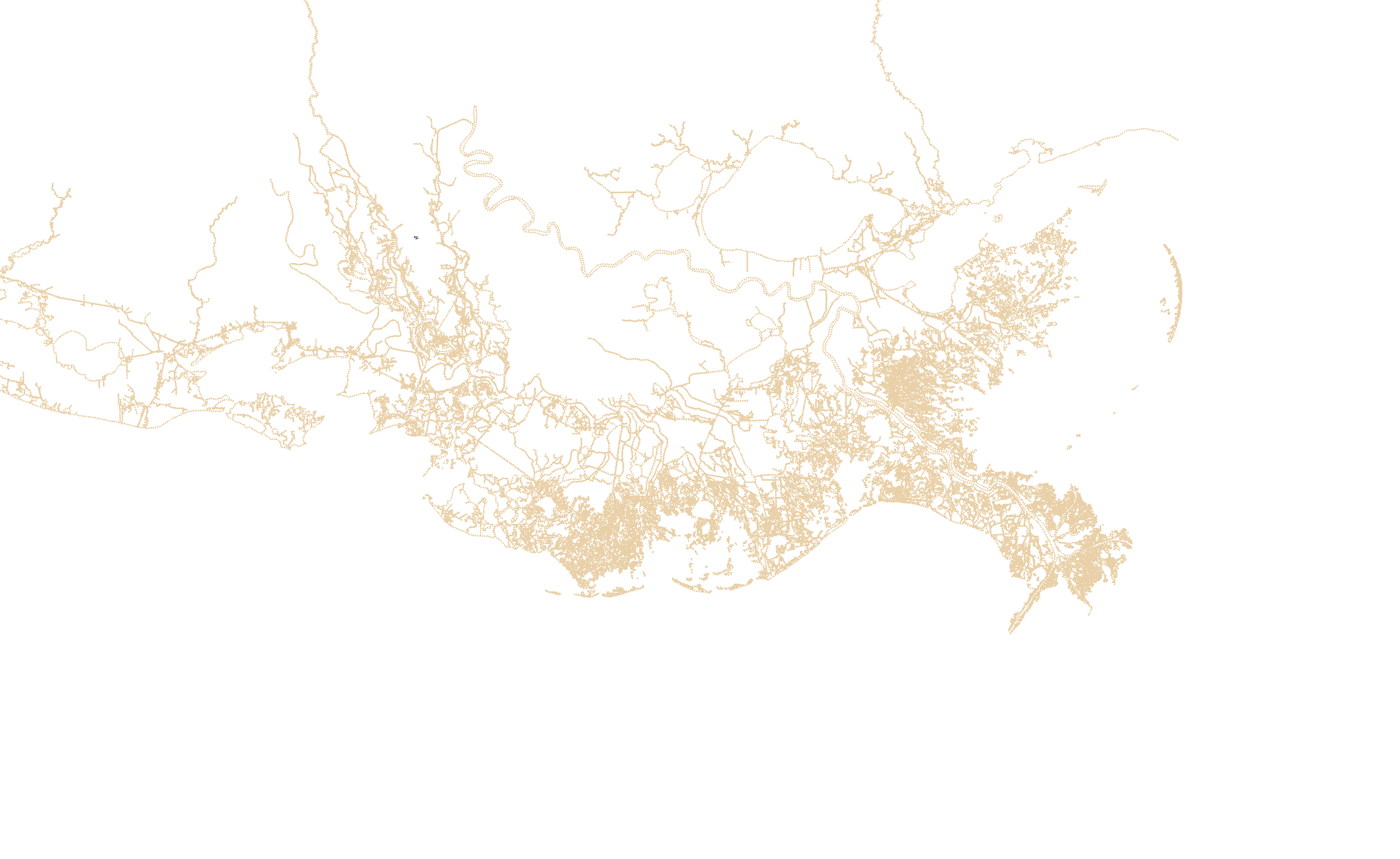 Pine Islands
0
2
Trinity Islands
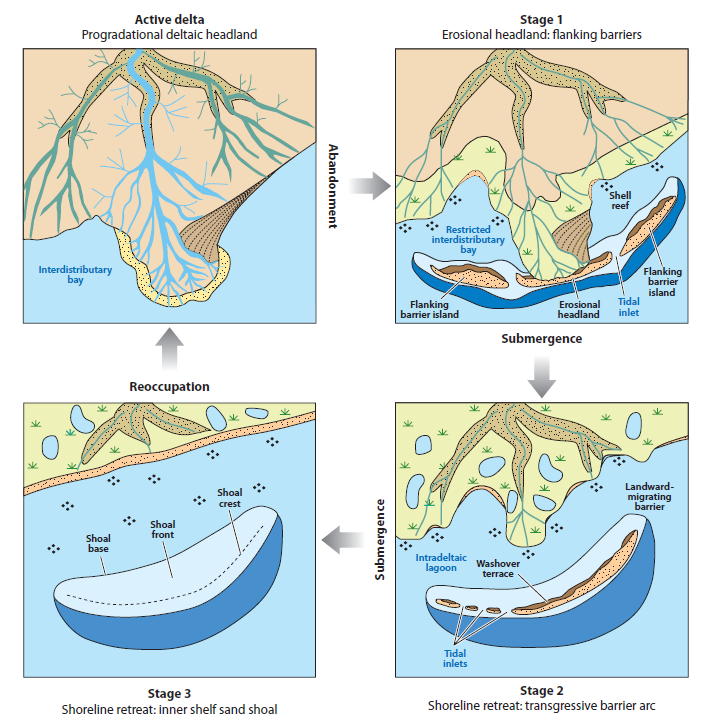 0
1
The starting point for this sequence is set at 5,500 years before present.  The sequence starts with Delta 1 as the Stage 0 active delta and the Maringouin Complex Delta in Stage 2 submergence.  The delta activity prior to this time is documented by the configuration of the sand body that is now called Trinity Shoal.  It is interpreted to be remnants of the mouth bar deposits from the Maringouin Delta, but no estimate of land area change is made for the time prior to this point. From this starting point the land area change for each time increment will be noted.
2
3
4,500 
years before present
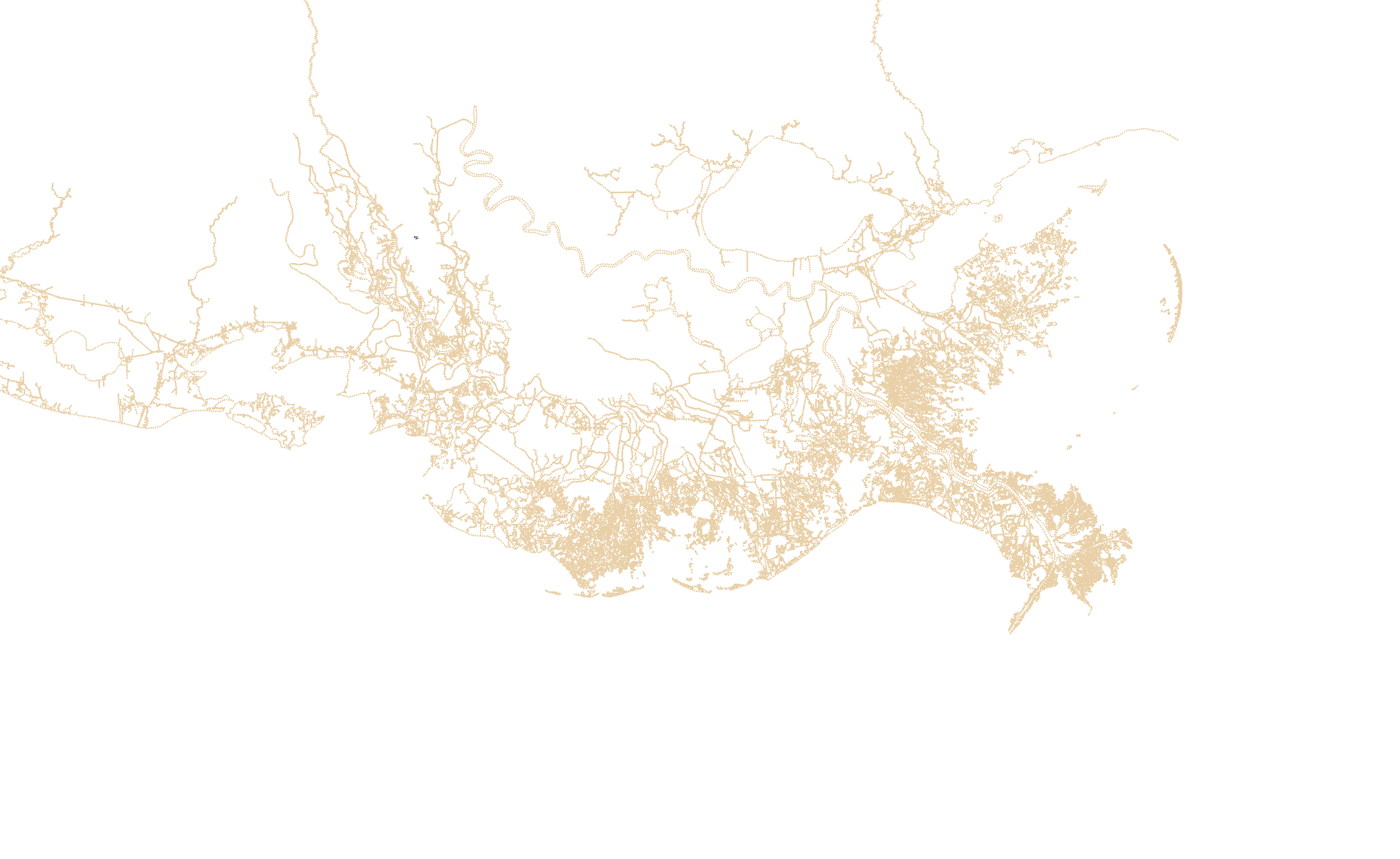 0
2
1
Trinity Shoals
+ 2095
2
2
mi
mi
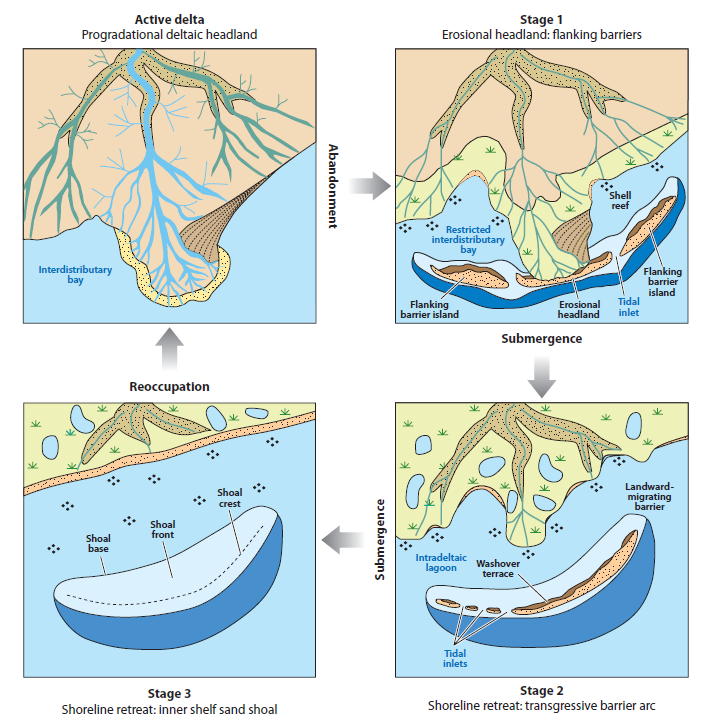 -    892
0
1
The Stage 1 abandonment of Delta 1 and the Stage 2 submergence of the Maringouin Complex Delta account for a total negative land area change due to submergence of 892 square miles, as indicated by the red number in the lower right corner of the map.  This area is significantly outweighed by the positive land area change of 2095 square miles caused by the progradation of Delta 2 and Delta 3, which was the active delta 4,500 years ago.  It is apparent that the early stages of delta building in the late Holocene were skewed toward positive land area change.
2
3
3,500 
years before present
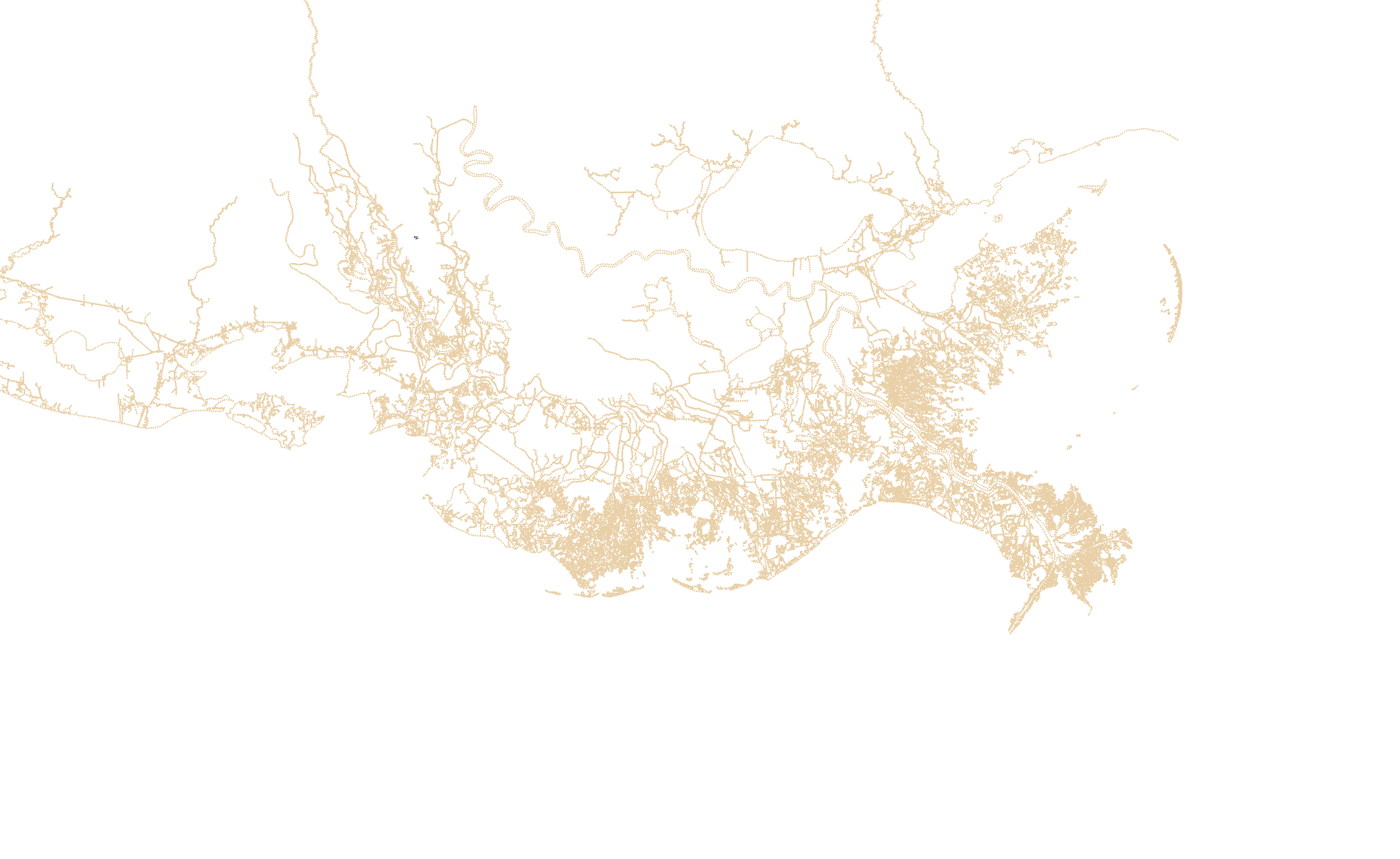 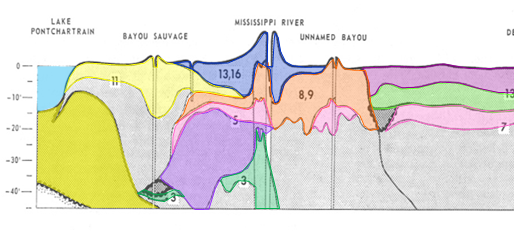 0
0
3
0
Trinity Shoals
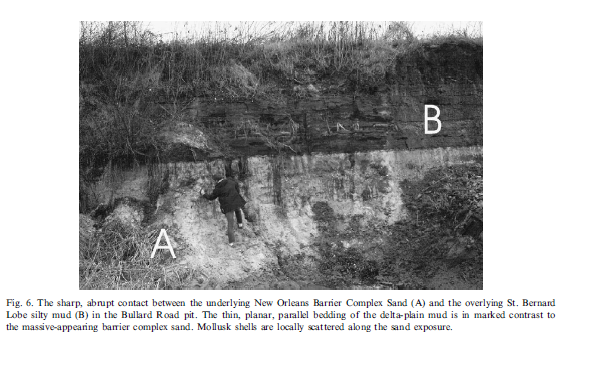 + 4315
2
2
mi
mi
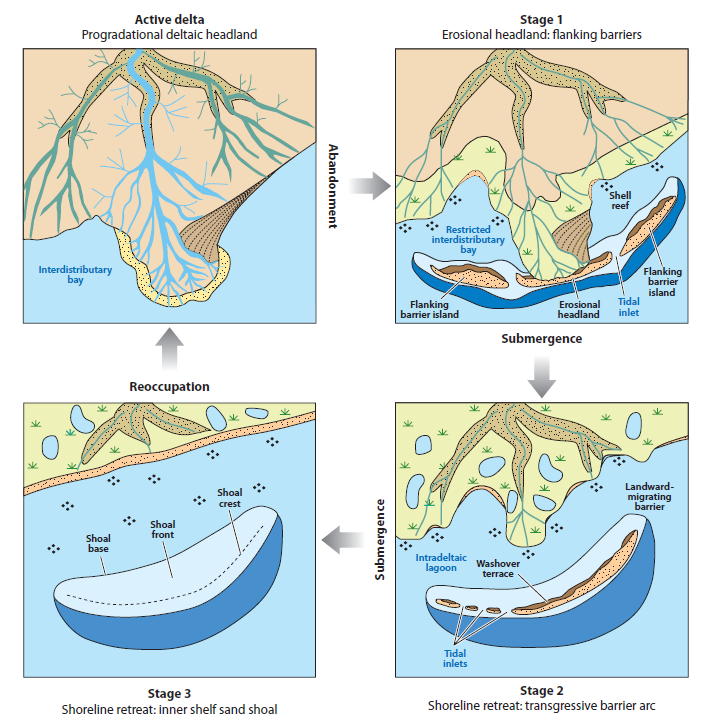 -    886
0
1
The time increment between 4,500 and 3,500 years ago is the period of maximum delta building in the late Holocene.  Deltas 4, 5, 6, and 7 were all active at various times in the interval, and they cumulatively accounted for a positive land area change of 4,315 square miles.  The burial of the Pine Islands by advancing deltas is clearly documented in a pit dug near Bullard Road in New Orleans East, as it had been illustrated on Frazier’s Profile D. The 886 square miles of negative change is the based on the net change at the end of the interval, and does not capture the area of Delta 3 which rapidly submerged and was buried by the advance of Deltas 5 and 7
2
3
2,500 
years before present
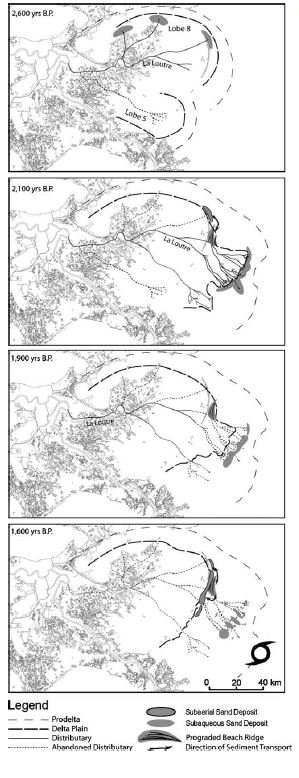 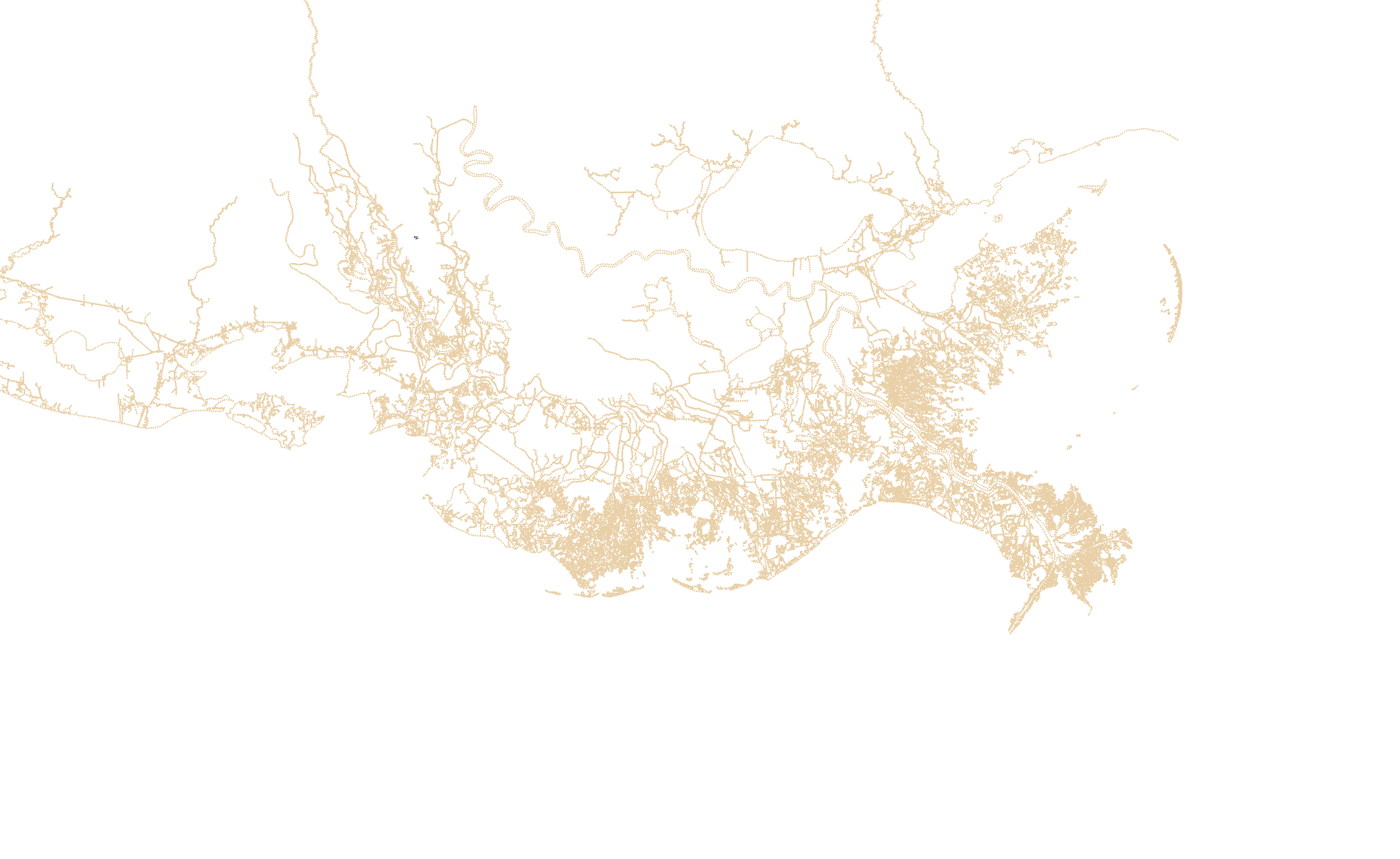 0
1
2
Trinity Shoals
1
+ 3306
2
2
mi
mi
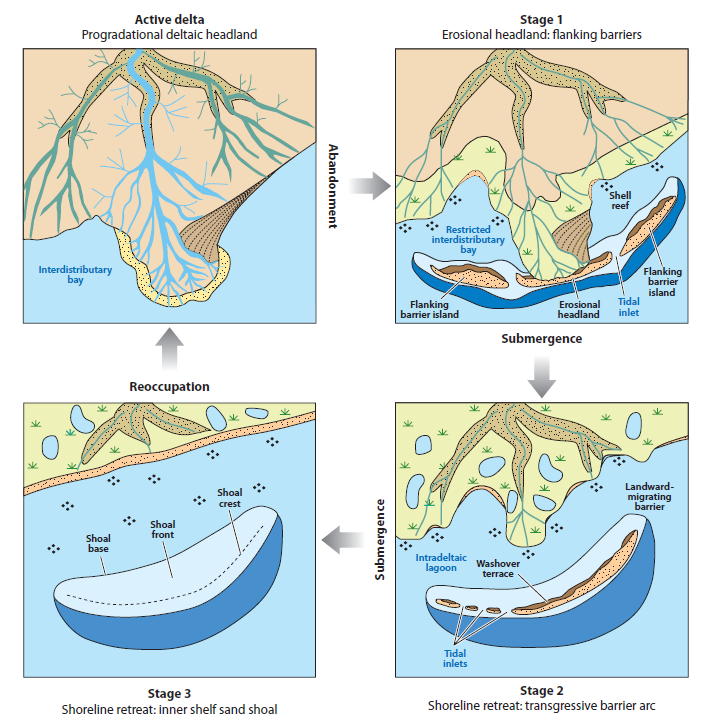 -  2411
0
1
Outer Islands
The active out-building of Deltas 8 and 9 across what are now Chandeleur and Breton Sounds still out paces the negative land area change caused by the abandonment and submergence of Deltas 4, 6 and 7, but the rates of change are approaching equilibrium as the coast begins to fill out.  A study of the Deltas 8 and 9 by Rogers, et.al. in 2009 gives a more detailed sequence of building and submergence of the component sub-deltas.  Notice the striking similarity in size and shape of the modern birdfoot delta with the reconstructed configuration of one of their sub-deltas.  
Rogers, B.E. et.al., 2009, Late Holocene chronology, origin, and evolution of the St. Bernard Shoals, Northern Gulf of Mexico, USA, Geo‐Marine Letters, v.29, p. 379‐394
2
3
ROGERS, et al 2009
1,500 
years before present
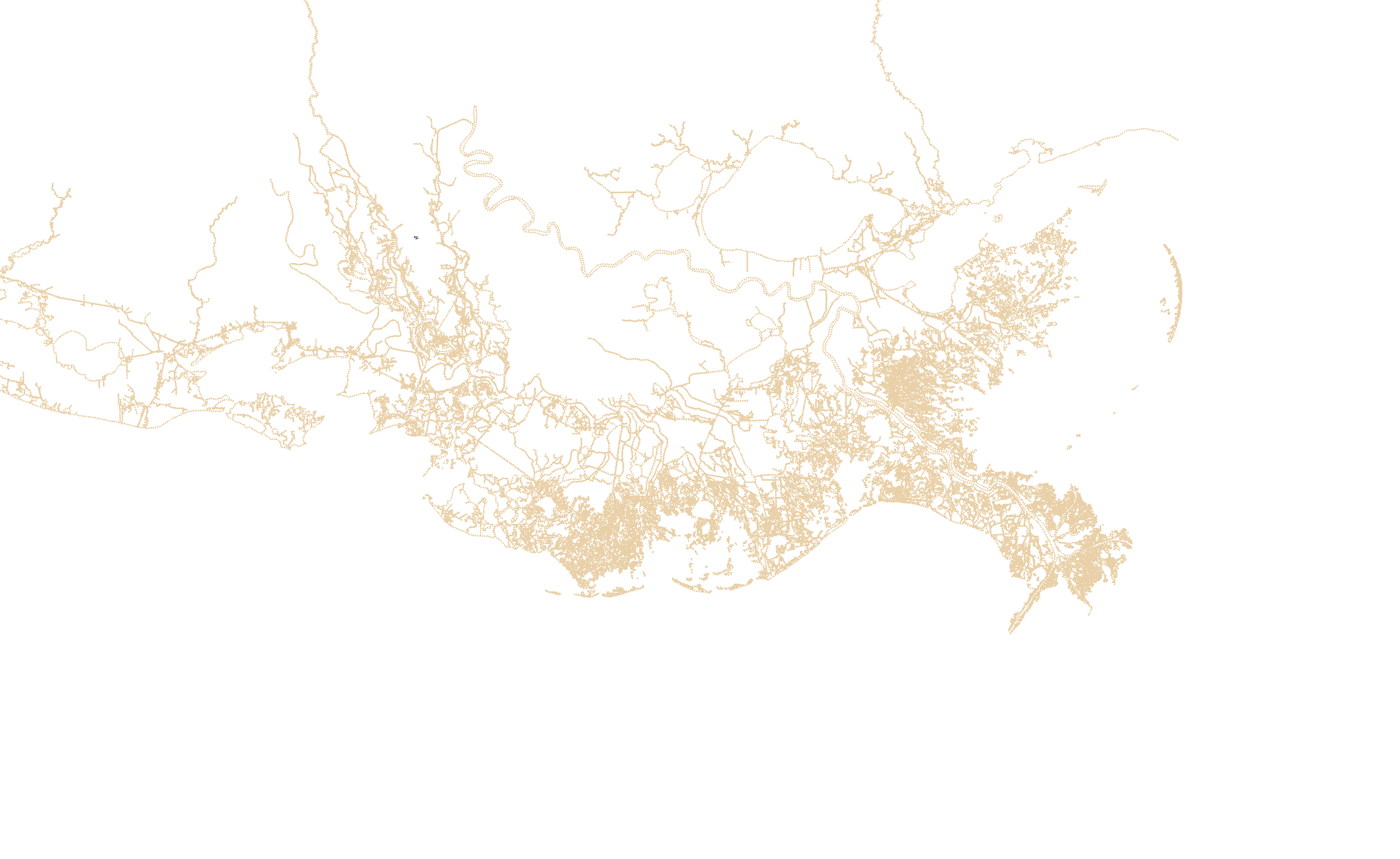 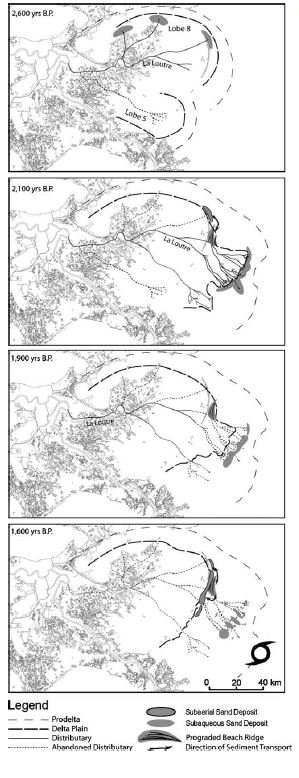 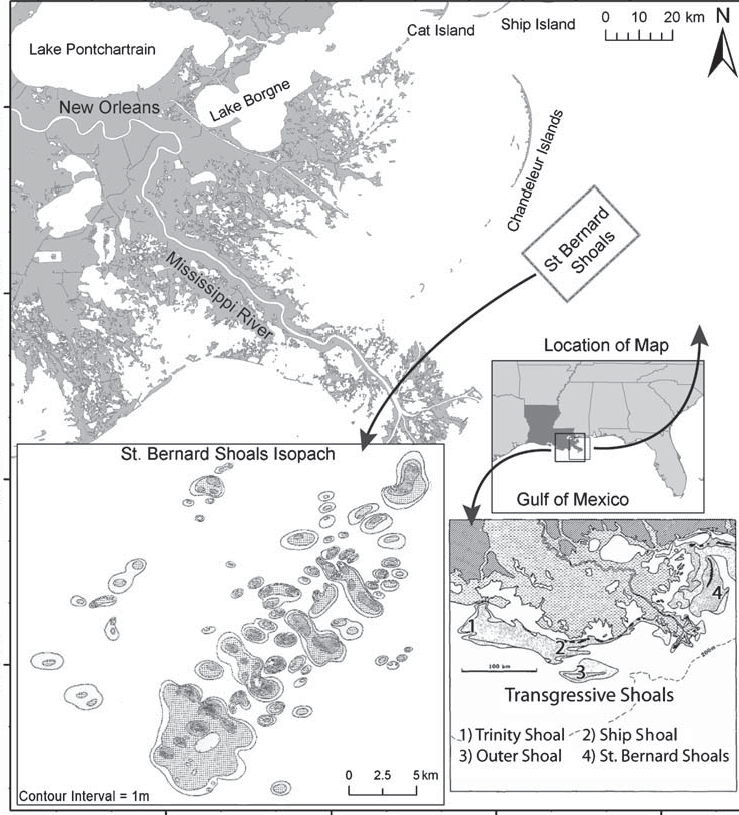 1
2
0
3
St Bernard Islands
Trinity Shoals
ROGERS, et.al., 2009
0
1
+ 3657
Ship Islands
2
2
mi
mi
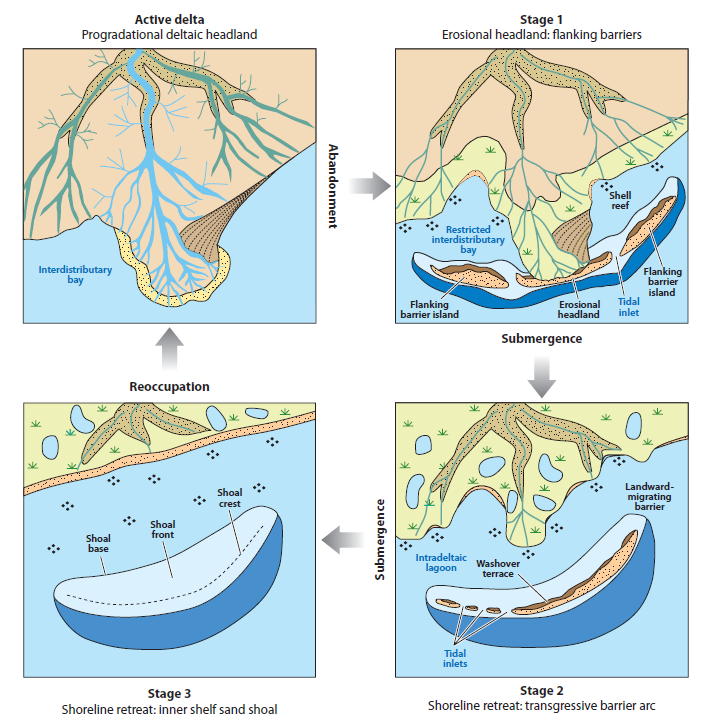 -  2349
0
1
Outer Shoal
The Rogers, et.al. study documents the formation of the St. Bernard Shoals by the abandonment of Deltas 8 and 9.  The sub-delta that deposited the sand bars which became the shoals transitioned from active delta through abandonment and submergence within about 300 years.  The modern birdfoot delta, which has a very similar size and configuration, began the same transition about 70 years ago, and it will complete its cycle of full submergence below sea level within about the same time interval.  The submergence of the Deltas 8 and 9 accounts for the majority of the negative land area change.
2
3
1,500 
years before present
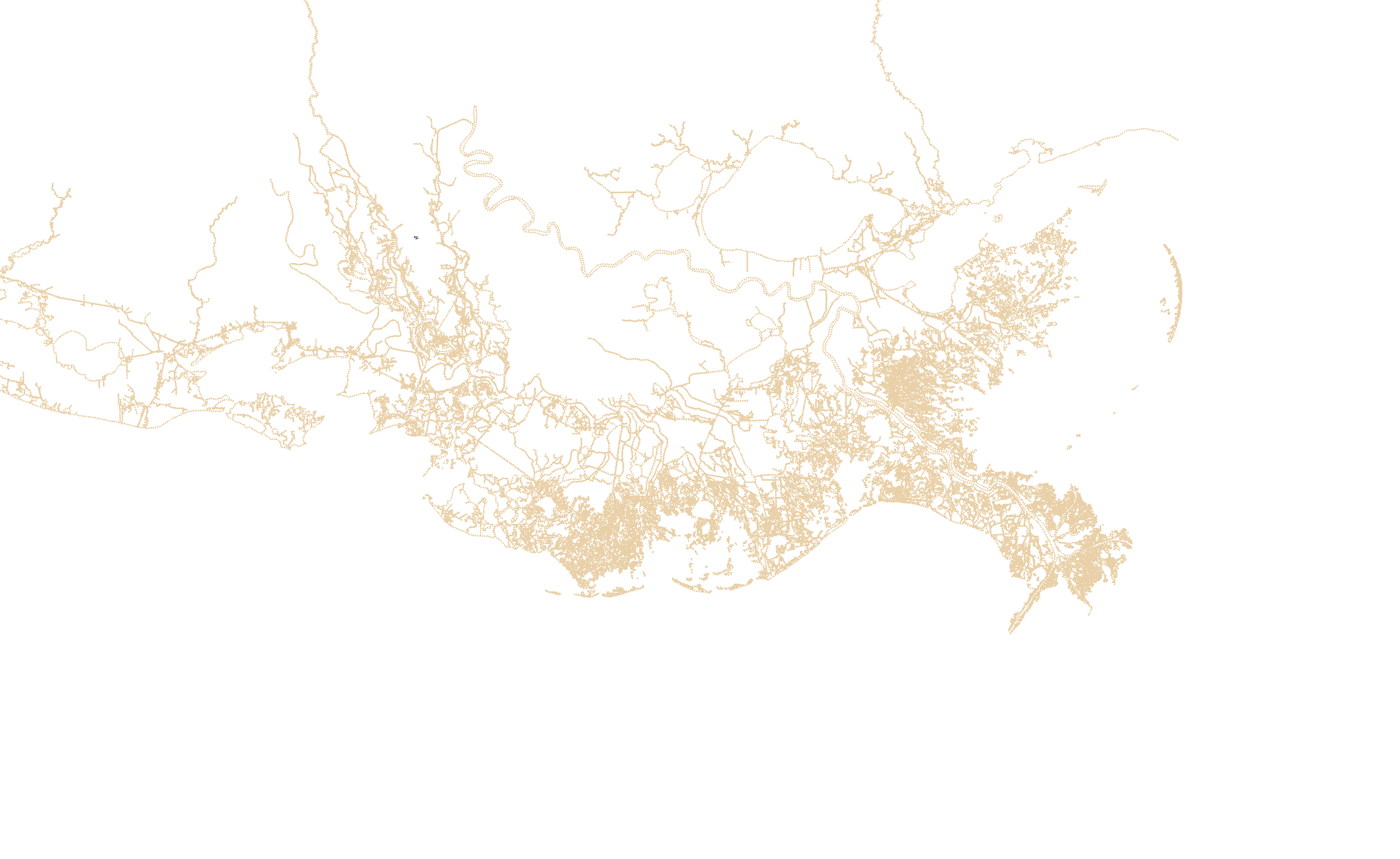 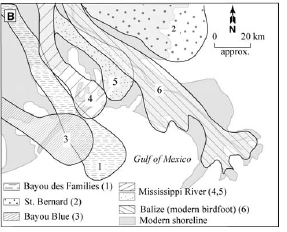 FLOCKS et al 2006
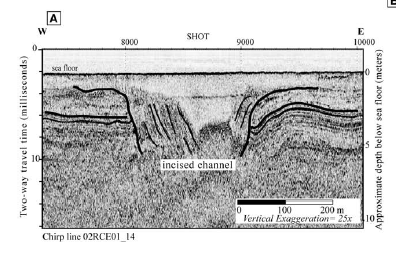 1
2
0
3
St Bernard Islands
Trinity Shoals
0
1
+ 3657
Ship Islands
2
2
mi
mi
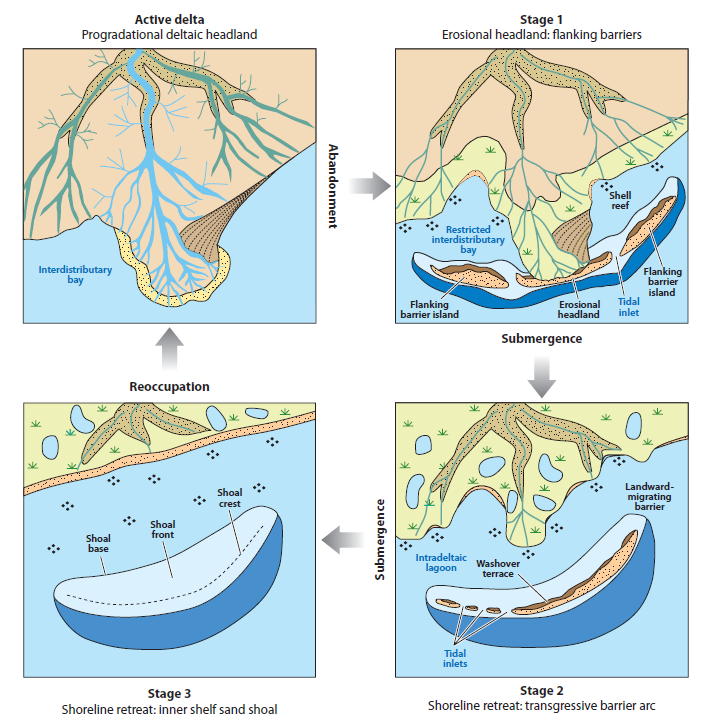 -  2349
0
1
Outer Shoal
The positive land area change that occurred during the same interval came from the active out-building of Deltas 10, 11 and 12.  Flocks, et.al. published a study of the southern Barataria Basin in 2006.  They used chrip data to image below the surface, and identified a significant incised channel associated with Delta 10.  This caused them to revise Frazier’s configuration of Delta 10, and extend it further out into the Gulf.  The revised configuration is also similar to the birdfoot delta, and it followed pattern of rapid build-out and subsidence.
Flocks, J.G. et.al., 2006, High-Resolution Stratigraphy of a Mississippi Subdelta-Lobe Progradation in the Barataria Bight, North-Central Gulf of Mexico, Journal of Sedimentary Research, v.76, p. 429‐443
2
3
500 
years before present
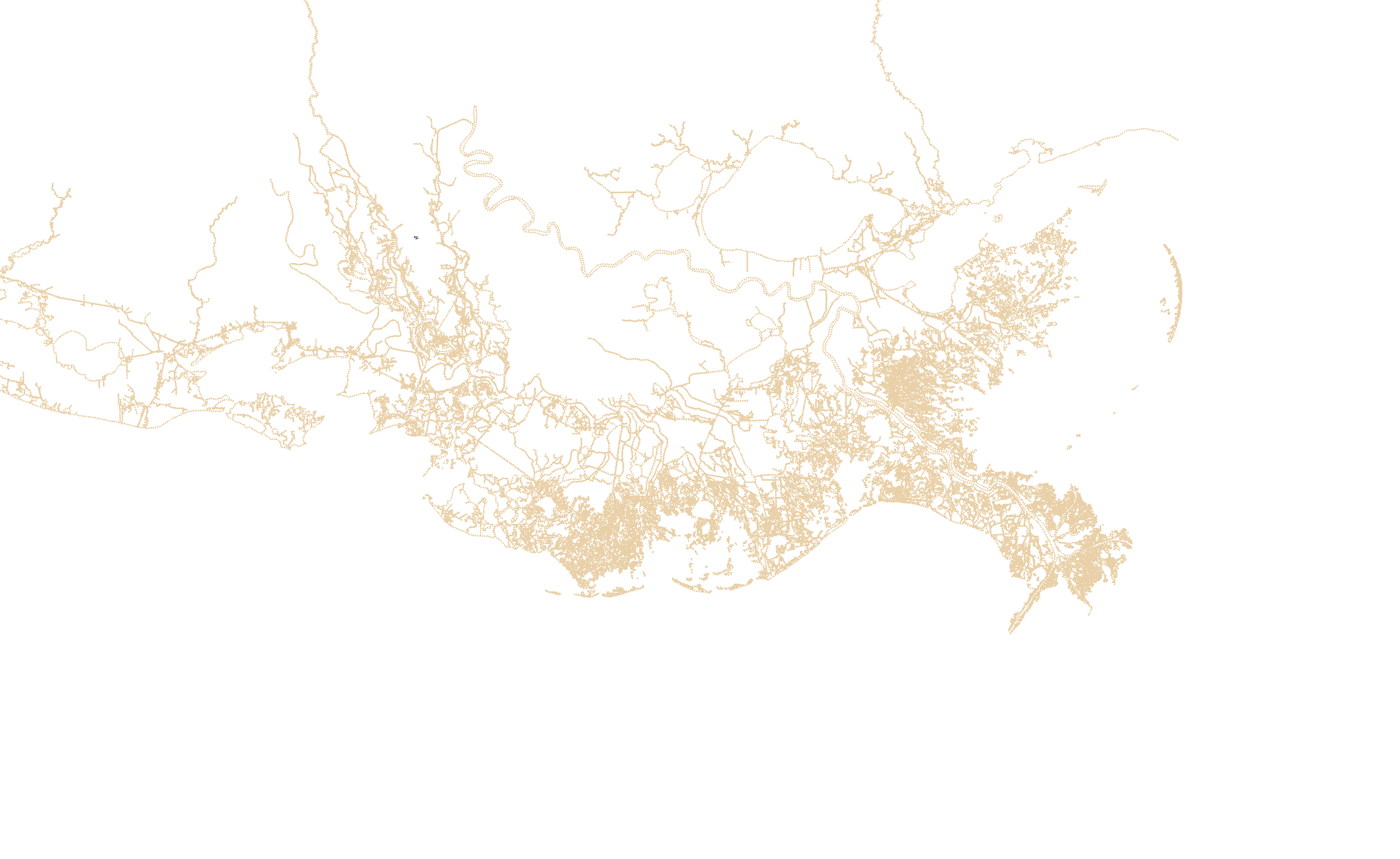 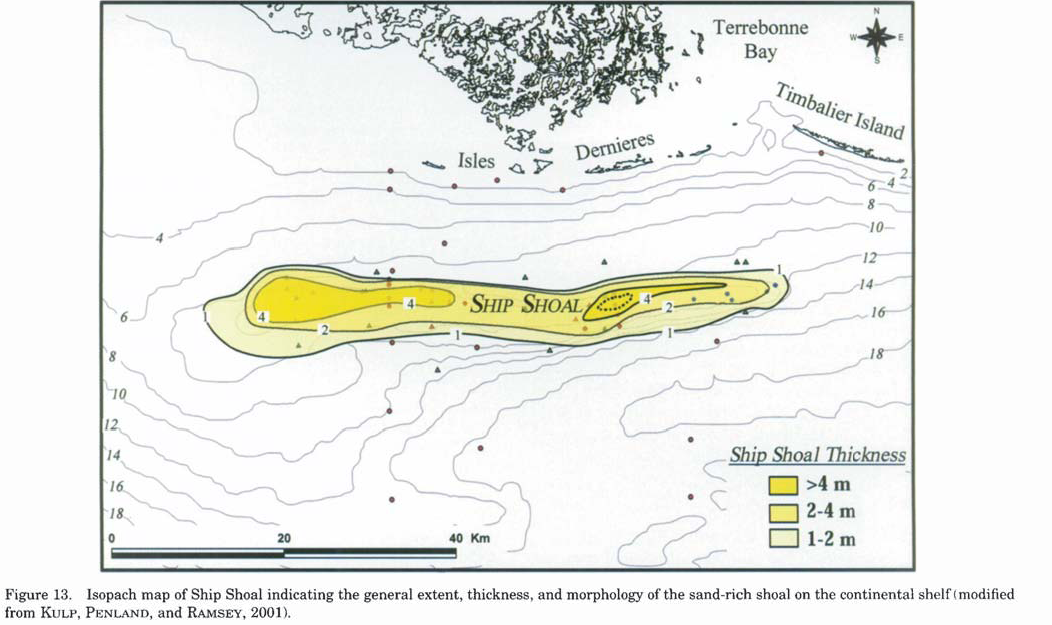 Chandeleur Islands
2
0
3
St. Bernard Shoal
0
Trinity Shoals
2
+ 2075
Ship Shoal
2
2
mi
mi
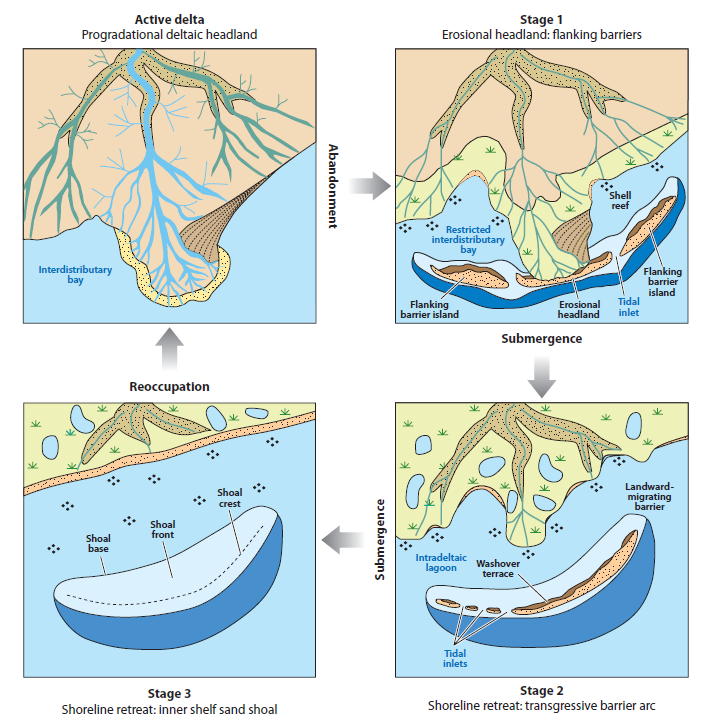 -  2504
0
1
Outer Shoal
Between 1000 and 500 years ago the positive and negative rates of land area change came into equilibrium.  Every square mile of land area that submerged from Deltas 8,9 and 10 was matched by a square mile of positive change built by Deltas 13 and 14.  It is reasonable to assume that without human intervention this balance would have been maintained going forward.  A study by Kulp, et.al. mapped the sand thickness of Ship Shoal, a remnant of Delta 6 as had been shown on Frazier’s Profile C.
Kulp, M., et.al., 2001, Ship Shoal Sand Resource Synthesis Report, Coastal Research Laboratory, Dept. Geol and Geop., University of New Orleans, LA
2
3
82 
years before present (1932)
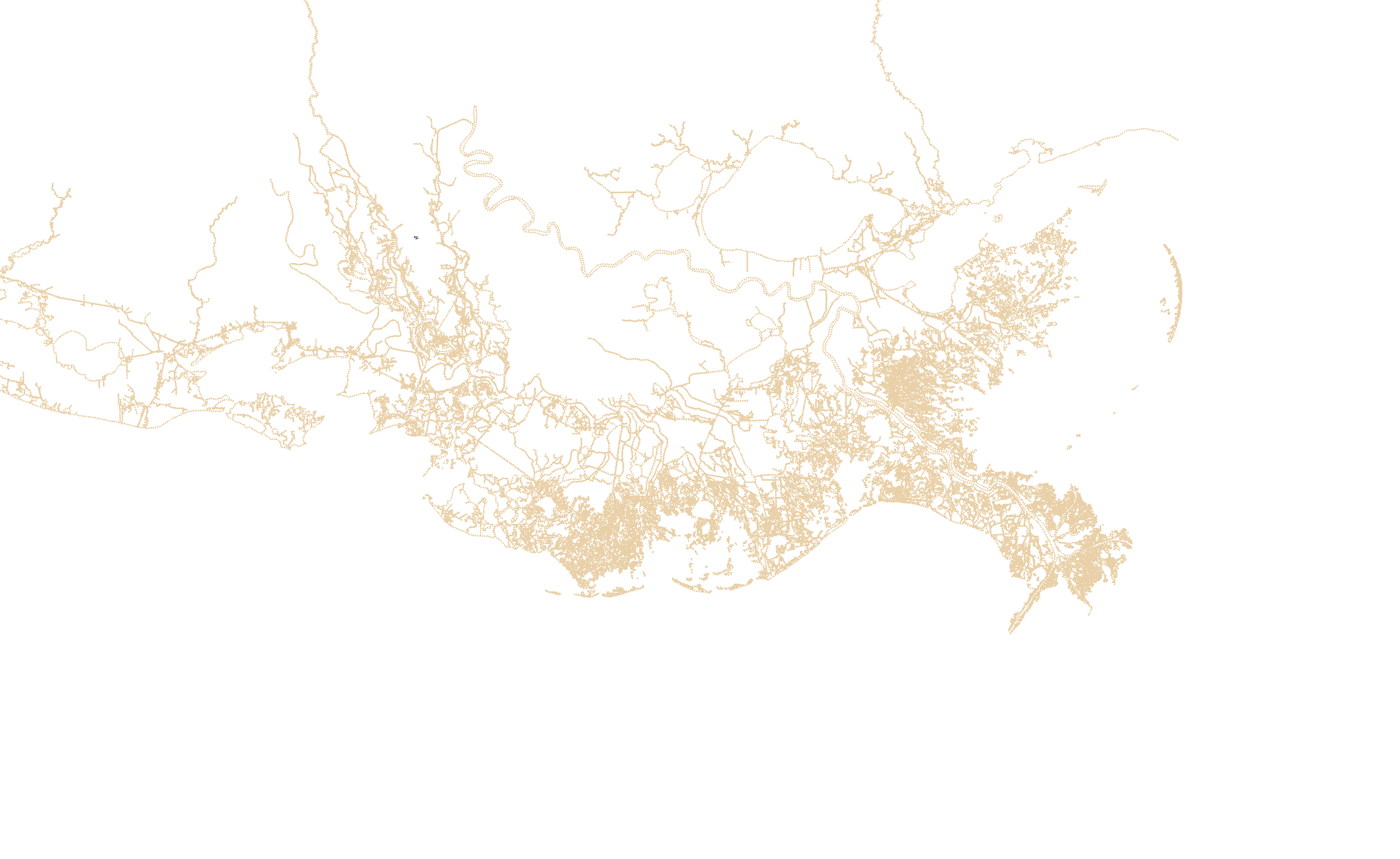 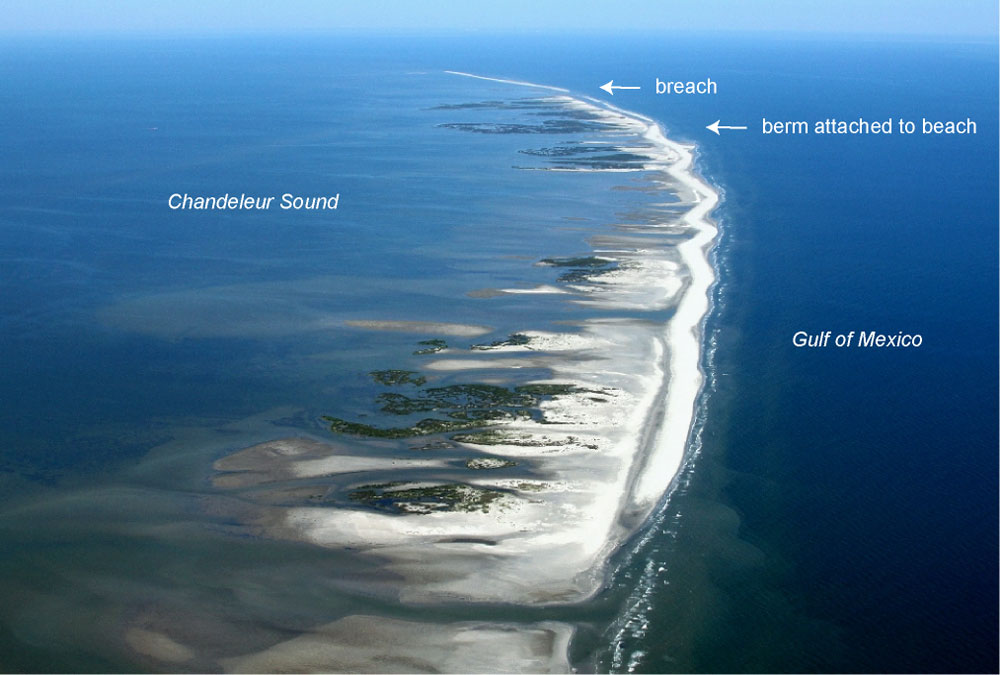 Chandeleur Islands
2
3
0-1
St. Bernard Shoal
0
Trinity Shoals
Isle Dernier
1
Grand Isle
+ 1342
Ship Shoal
2
2
mi
mi
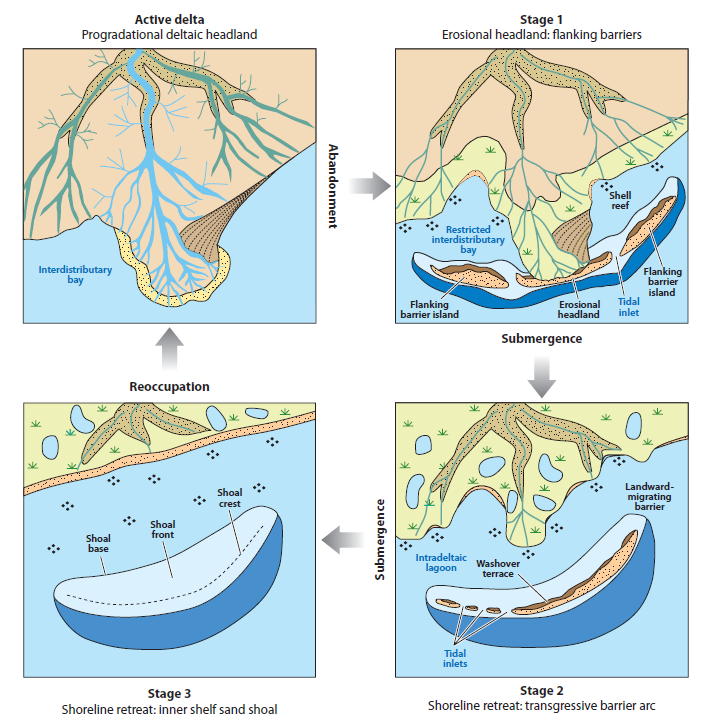 -  1082
0
1
Outer Shoal
The changes between 500 years ago and 1932 further indicate an aproximate equilibrium between positive and negative land area changes along the coast.  The infilling of the Barataria Basin and the out-building of the birdfoot delta were matched by the progression of subsidence on the fringes of the older deltas around the coast.  The most recently formed barrier islands along the coast followed the progression of their predecessors; first being pushed up against the marsh, then being rolled toward the shore as the interior marshes subside below sea level.  The Chandeleurs are leading the progression toward ultimate subsidence below sea level to become sand shoals.
2
3
Present
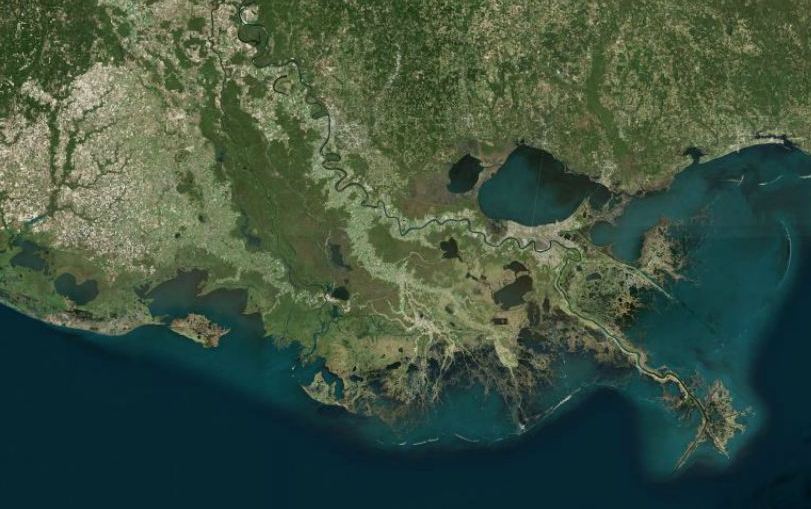 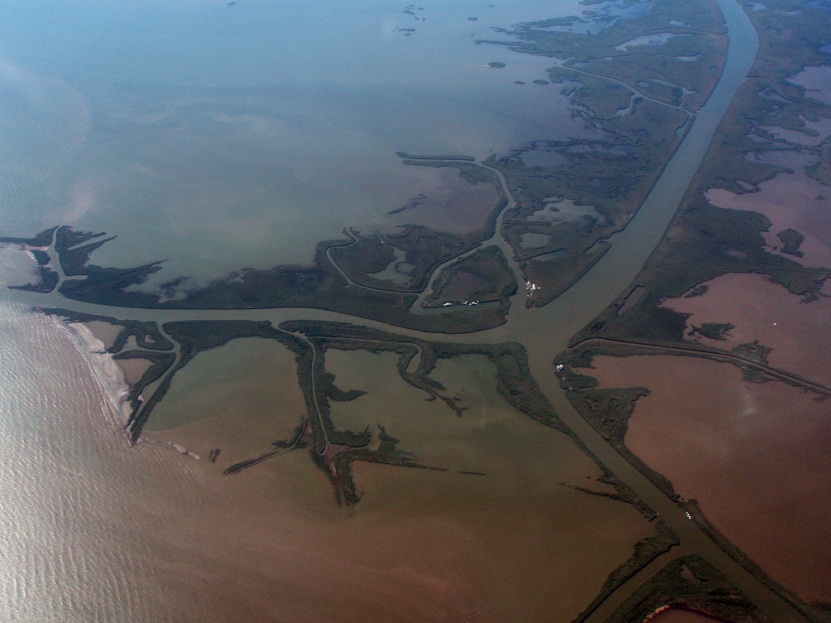 2-3
0
1
2
0-1
+   27
2
2
mi
mi
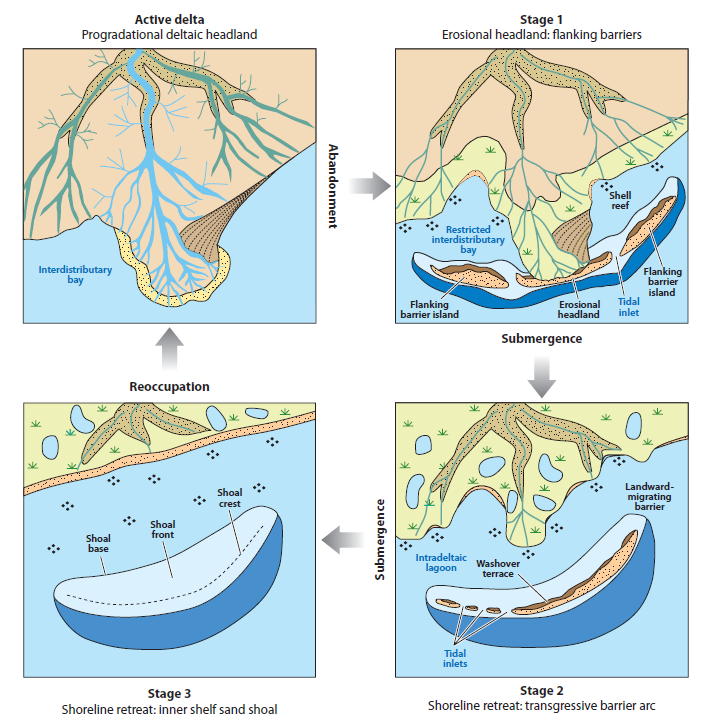 -  397
0
1
The land area change between 1932 and the present has been mapped by Couvillion, et.al. using comparative aerial photographs.  The negative change shown on this map corresponds to the “hotspots” of change that are obvious on their map (next slide).  The positive land area change reflects the growth of the new Atchafalaya Deltas.  These had not yet formed in 1967, but they would have been Delta 17 in Frazier’s sequence.  These land area changes can now be seen in context with changes that have been occurring for the past 5,500 years.
The inset picture shows the mouth bars of the birdfoot delta being pushed up onto the marsh and beginning the transformation into an arc of barrier islands that will be left behind when the delta marshes subside below the surface
2
3
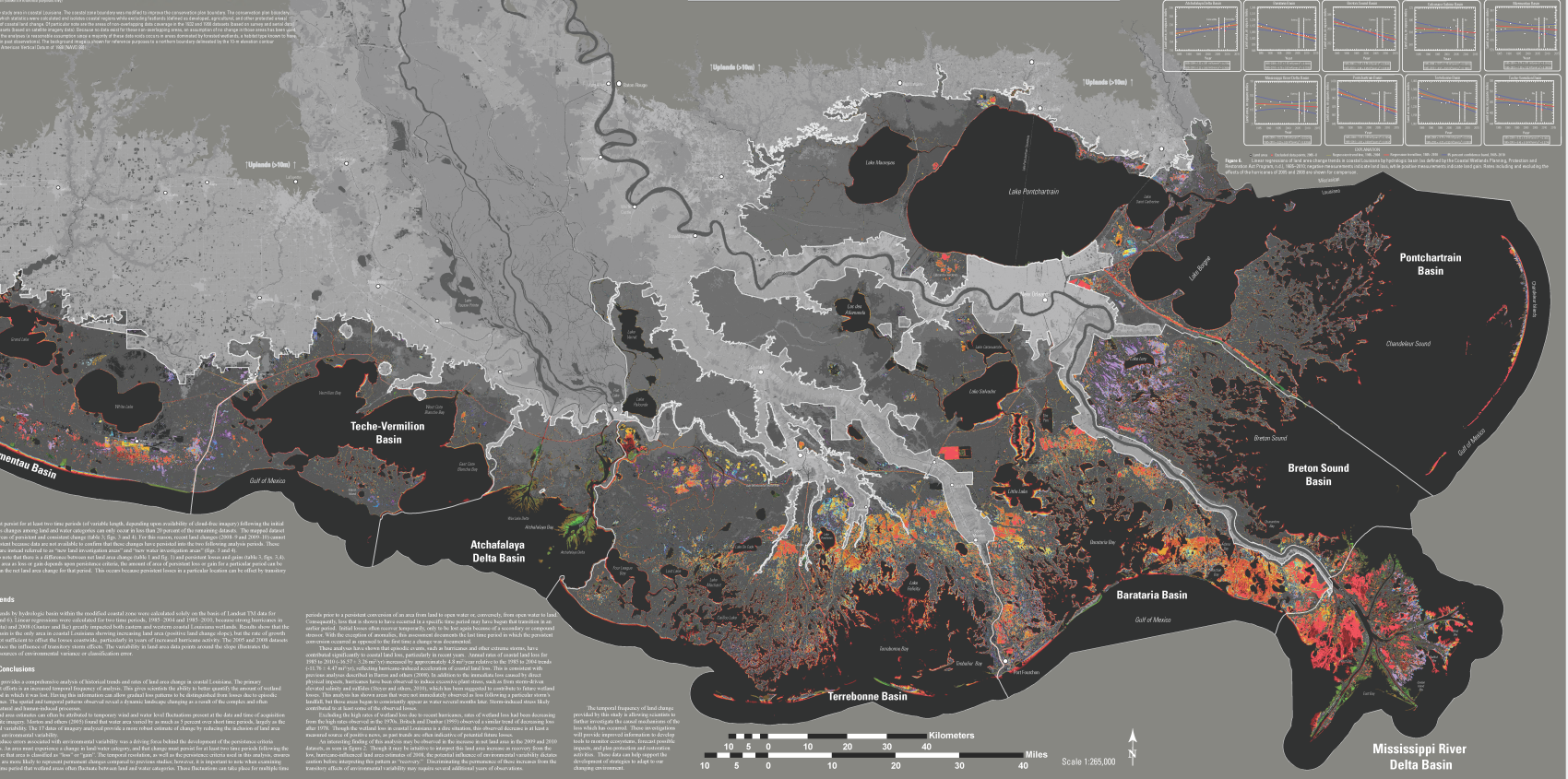 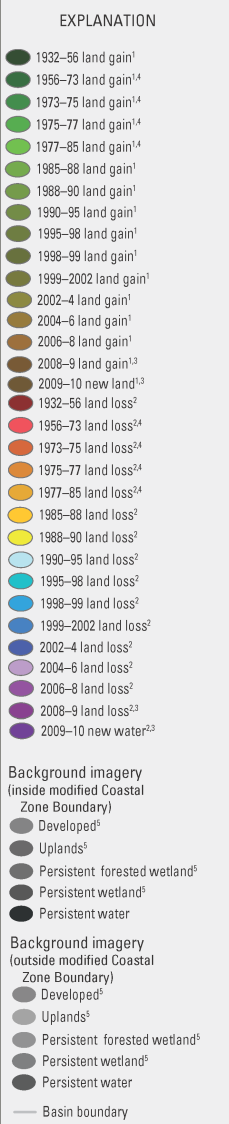 hot spots of land area change
Surface faults
The Land Area Change Map for the Louisiana coastal plain published by the U.S.G.S.  is one of the most useful tools for evaluating coastal processes.  The map clearly shows the distinct hotspots that are used for the land area change measurements on the previous slide.  Another slide shown in this set entitled “Mechanisms of Subsidence in the Louisiana Coastal Plain” examines each of these hotspots to determine the cause of the land area change that has occurred since 1932.  Along the central portion of the coastal plain all land area change associated with these hotspots can be directly and unequivocally attributed to subsidence due to the activity of geologic faults that reach the surface of the marsh and cut deeply into the underlying sediments.

Couvillion, B.R.,et.al, 2011, Land area change in coastal Louisiana from 1932 to 2010: U.S. Geological Survey Scientific Investigations Map 3164, scale 1:265,000, 12 p. pamphlet.
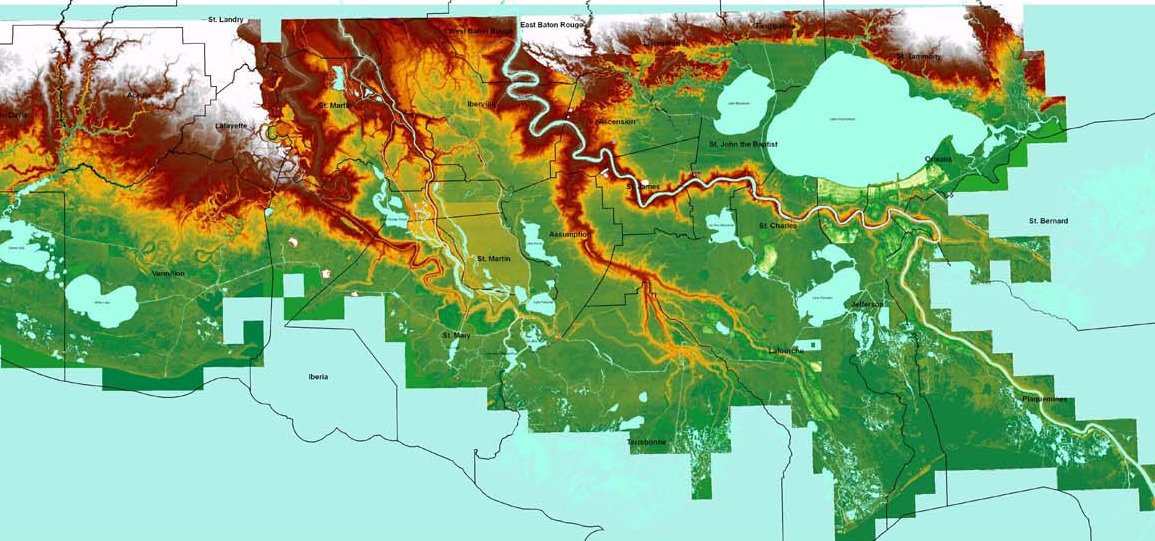 Surface Elevation
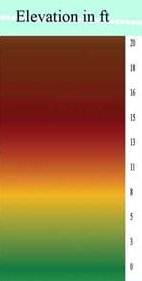 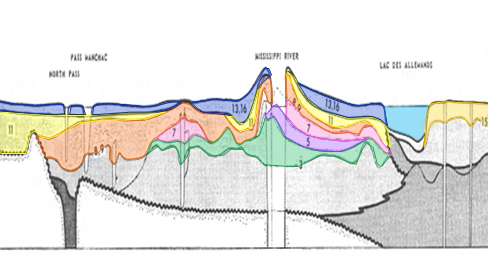 The LSU CADGIS Research  Laboratory produced this Lidar elevation map in which remote sensing with radar is used to measure surface elevation.  The channels of the Mississippi River deltas that were used multiple times by the switching historical deltas have built up elevated platforms by the repeated deposition of sediment on the natural levees over thousands of natural annual flood cycles.  Frazier’s Profile C illustrates the layered deposits that flank the Mississippi River channel.  These elevated areas have been relatively unaffected by subsidence over the past few thousand years.  Most of the marshes formed by deposits of the deltas down river of these channels have elevations on 3 feet or less, and are very susceptible to the effects of subsidence and sea level rise
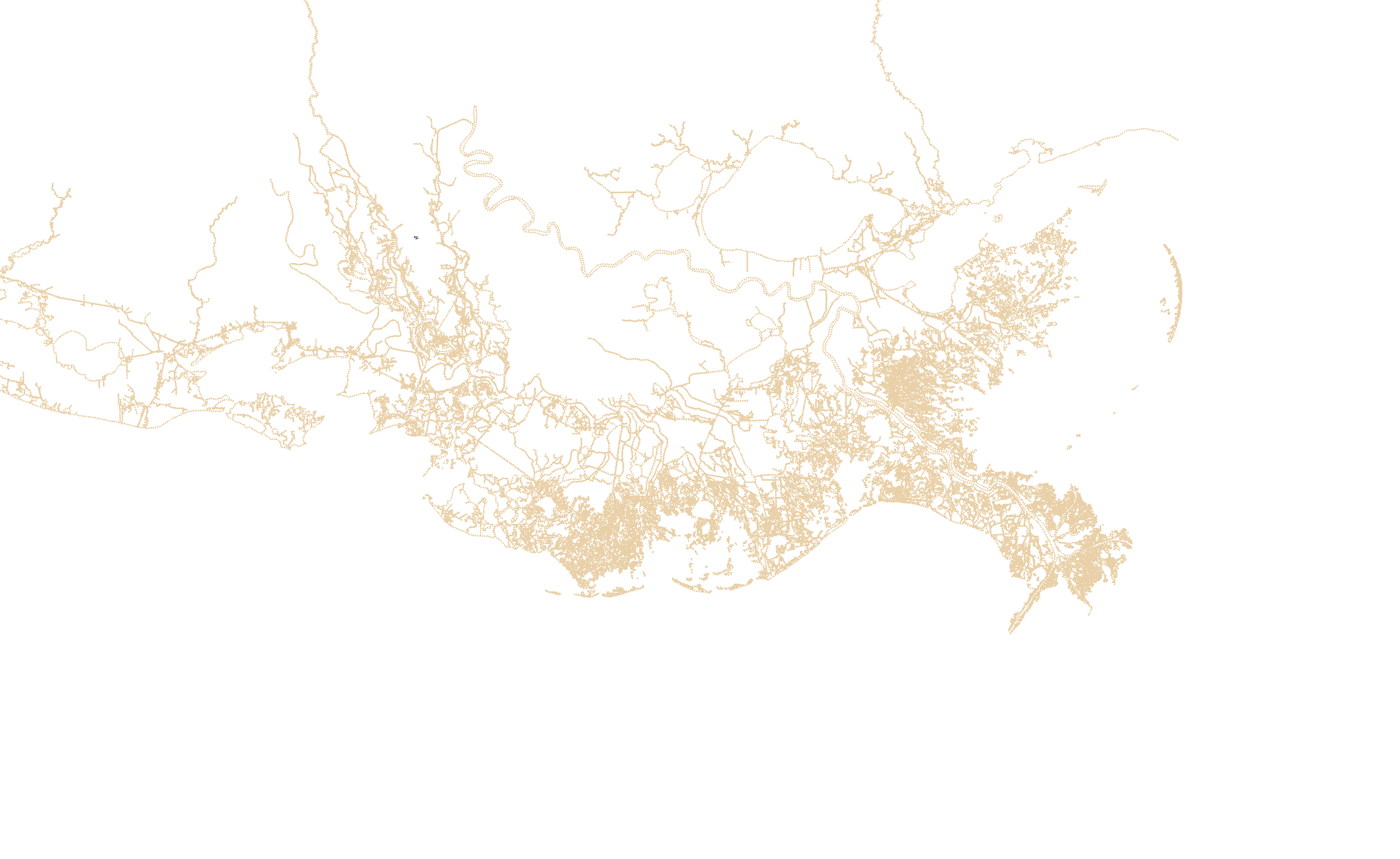 Zone 1
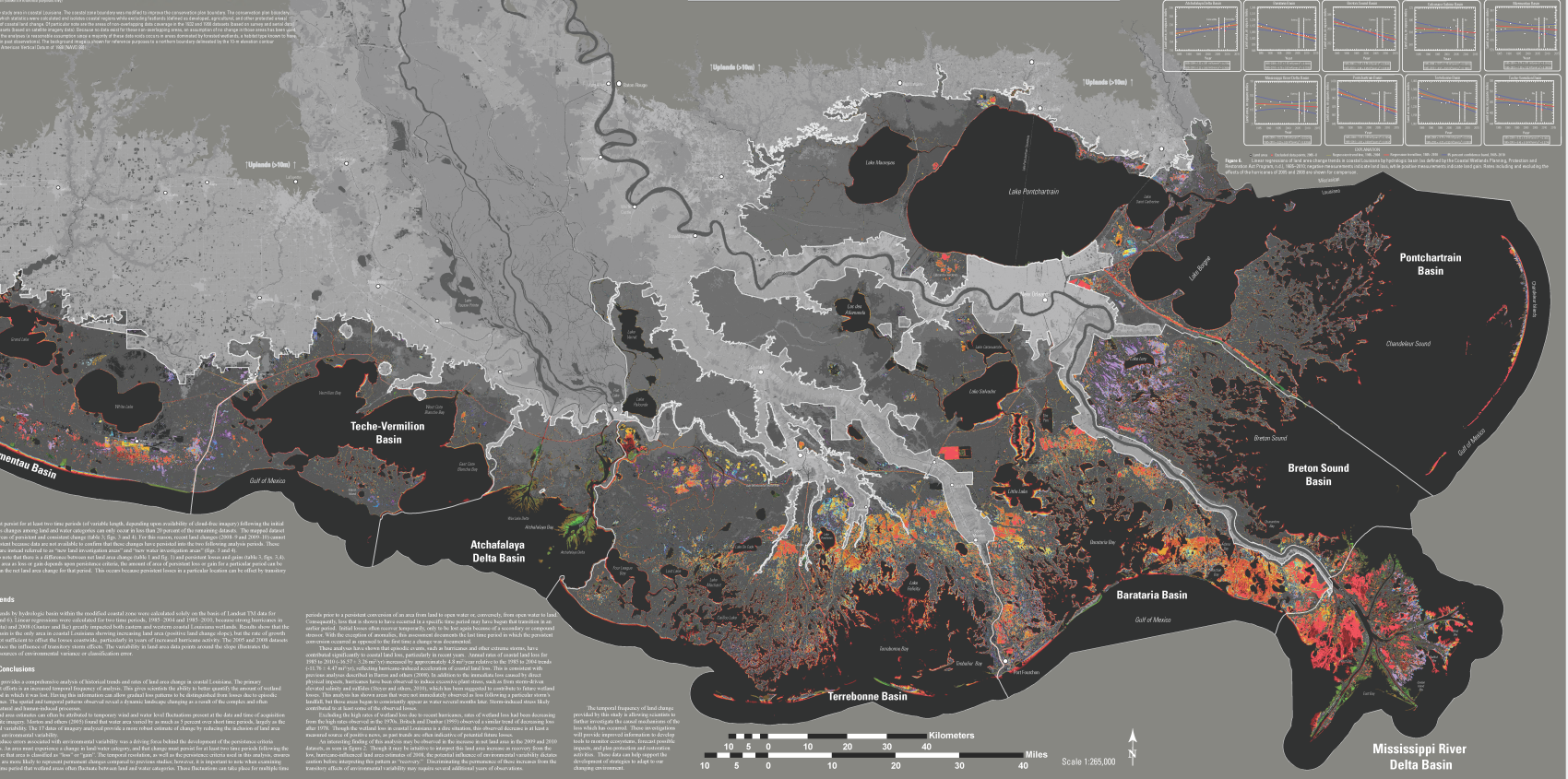 Zone 2
Zone 3
2
mi
~10,000
Total estimated submergence prior to 1932
Zone 1 is the northern portion of the coastal plain in which the elevated river channels have build up.  This zone has experienced relatively little land area change over the past few thousand years, and would suggest a relative stability of the Greater New Orleans area
Zone 2 is the central portion of the coastal plain which extends out to the average border of the present marsh surface.  It is the zone in which the most consistent and widespread land area change has occurred due to subsidence.  This subsidence appears to have been driven almost entirely by the natural activity of geologic faults which have been active for millions of years prior to the Holocene.
Zone 3 includes all of the deltas that followed the pattern of rapid progradation out on to the shallow marine clays, followed by rapid submergence mainly driven by movement of the soft, ductile clay substrate.  The modern birdfoot delta is in this zone and is following the pattern of rapid subsidence.
Overlaying all of the outlines of areas of submergence or negative land area change over the past 5,500 years shows that total area of land surface that has submerged during that time period is probably greater than 10,000 square miles.  The land area change that has occurred on the coastal plain since 1932 is a fraction of the total and mostly represents a continuation of cycle of delta building and submergence that has been going on throughout the late Holocene Epoch.  The combination of these outlines also reveals a pattern by which the coastal plain can be sub-divided into zones based on the nature of delta growth and subsidence.
500 
After present
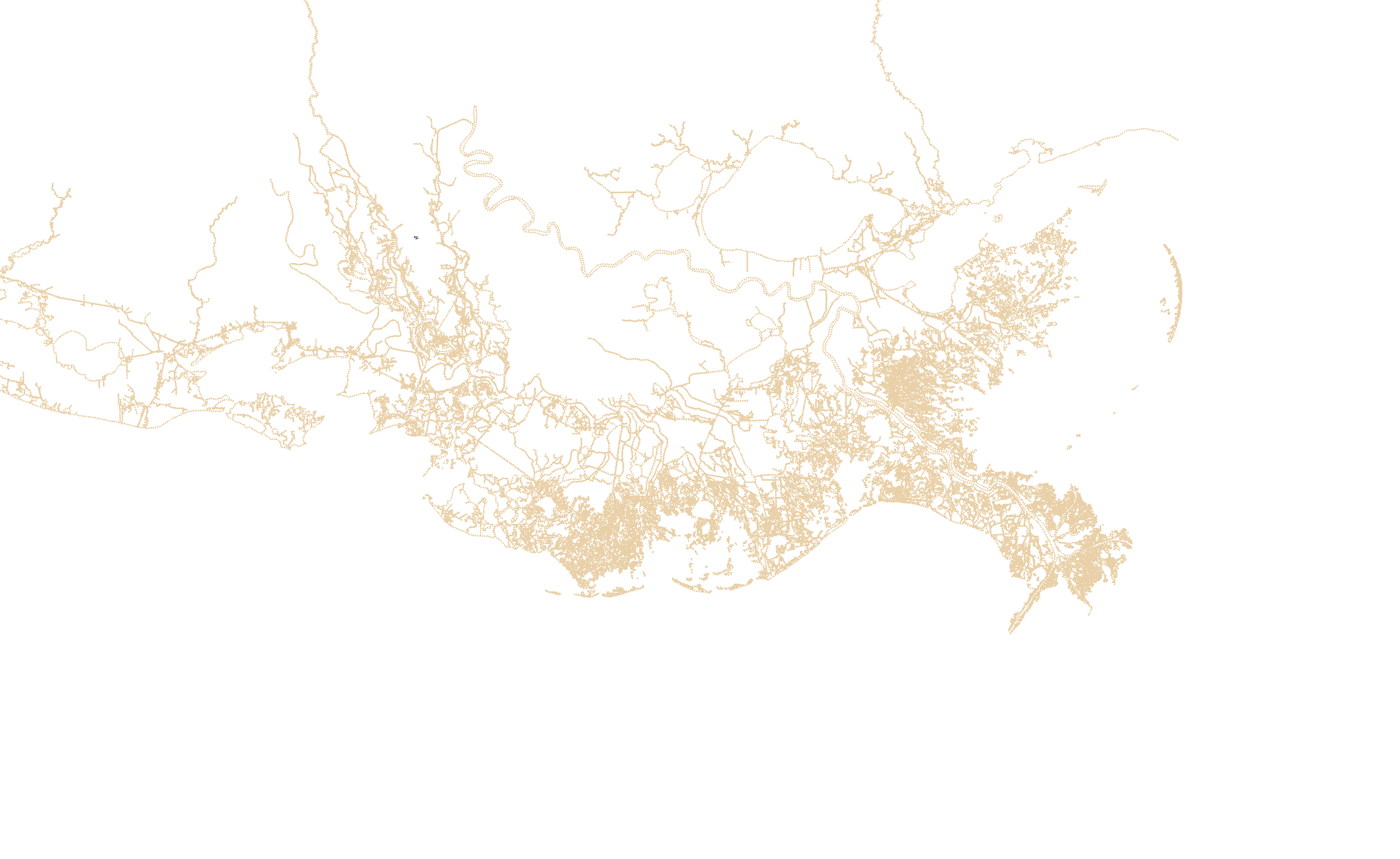 + 2053
Surface faults
Balize Islands
2
2
mi
mi
-  2158
This map projects the creation of a new delta at the mouth of the Atchafalaya.  Based on the average life span of previous deltas, this one would be reaching its peak 500 years into the future.  Based on the land area change figures of the previous 500 years it is likely that it would have built a new delta complex covering about 2,000 square miles.  That new growth would have been matched by the submergence of older delta deposits.  The U.S.G.S. Land Area Change Map points to where that submergence is taking place, and almost certainly would continue to take place to account for about 2,000 square miles of marsh subsiding below the surface.  The birdfoot delta, being one of a family of rapidly subsiding deltas that has jutted out into Zone 3, would go below the surface first, leaving behind its mouth bar deposits as a new arc of barrier islands – the Balize Islands.  Subsidence due to surface fault activity would drive the rest of the subsidence as the open bodies of water within today’s marshes would expand an merge into large open bays.  These bays would be the very likely sites for new deltas in the succeeding centuries.
Recounting the previous 5,500 years of the history of the coast, and watching the deltas progress through their natural life cycles begs the obvious question – what would the natural system be like in the future if modern humans had not intervened in the natural cycle.  This representation of the what the coast might look like is based on what is learned from the previous sequences.  Deltas avulse or switch back and forth across the coast, and the resulting land area change has come into equilibrium within the past 1,000 years.  Each square mile that subsides below the surface in an older delta is matched by a square mile of new emergent marsh that is created at the site of the new delta.  The latest avulsion of the river began in the early twentieth century when a portion of the flow of the Mississippi River was captured by the Atchafalaya.  Without human intervention in the form of the Old River Control structure the switch would have certainly been completed in the 1973 flood, which nearly took out the structure.
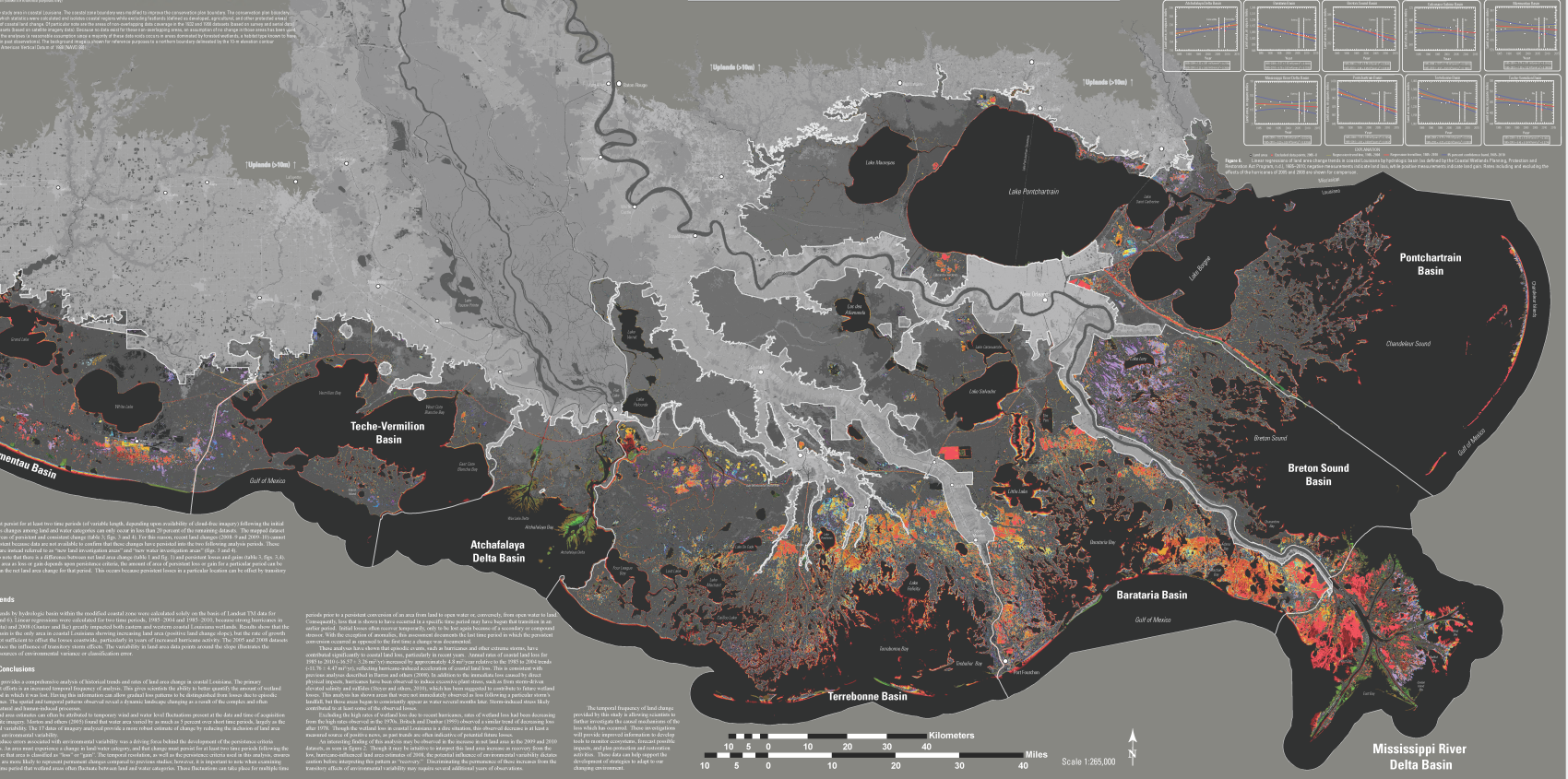 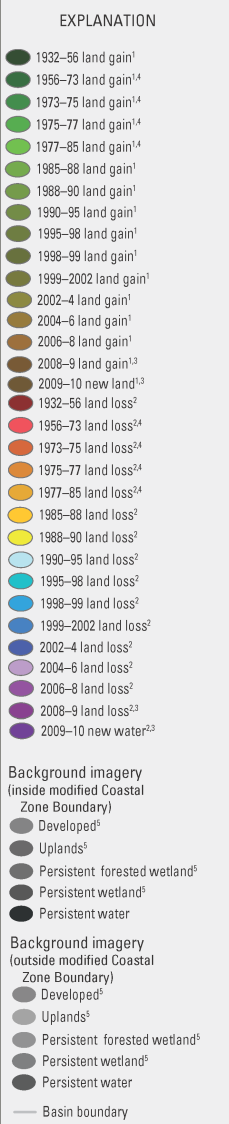 Zone 1
Zone 2
Zone 3
Land area change is also measured due to the natural migration and ultimate subsidence of the barrier islands that fringe the coast.  Most of the barrier islands that existed throughout the recent history of the coast have now subsided below the surface.  The current set are following this progression.  

A significant percentage of land area change shown on this map is represented by scatter of small specks of red and orange color around the fringes of the coastal marshes.  While the larger hotspots can be directly tied to the activity of faults, these smaller areas are likely to be the result of change due to the combined effects of broader, less localized subsidence together with the effects of several decades of sediment starvation and recent increases in the rate of sea level rise.  As discussed in the previous slide, even in a totally natural system the areas where land area change is occurring now would all almost certainly subside below the surface in the coming centuries.  To what extent the rate of submergence has been accelerated by anthropogenic effects is discussed in detail in the slide show entitled “Subsidence, Sediment Supply and Sea Level Change in the Gulf of Mexico Basin and the Louisiana Coastal Plain”
The land area change that has occurred on the Louisiana coastal plain can now be seen in proper context.  In Zone 3 the birdfoot delta, where most of the negative change is evident, is undergoing the phase of rapid submergence exhibited by several preceding deltas of similar configuration in Zone 3 caused mostly by the movement of ductile marine clays that underlie the delta deposits.  In Zone 2 the hotspots of negative change are directly related to subsidence driven by active geologic faults (this is examined in detail in another slide show).  In Zone 1 there are isolated hotspots of subsidence that are mostly due to the compaction of near surface sediments south of Lake Pontchartrain and the activity of tectonic faults along the north shore of the Lake.  The majority of Zone 1 including the Greater New Orleans area has not experienced significant land area change over the past several thousand years.  While compaction-driven subsidence does affect the city, it does not appear likely that submergence of the surrounding marshes is likely to occur within the coming decades.
Rethinking Coastal Restoration:
The Delta Cycle and Land Area Change in the Louisiana Coastal Plain
Commentary
This slide show was produced by Chris McLindon.
If you agree with its contents please share it far and wide.

If you disagree with any part of it, or if you would just like to communicate with me please contact me
chris_mclindon@att.net
Land area change in the Louisiana coastal plain is commonly characterized as being the result of “coastal erosion” that has precipitated “land loss” representing an ecological catastrophe that has been brought about by the activity of human culture.  This characterization has led to the equally common conclusion that land area change is unnatural, that it should be reversed, and that only human intervention can bring about that reversal.  These are the axiomatic pillars of the coastal restoration movement, and they are all fundamentally incorrect.  Land area change is not only entirely natural, it is an essential component of the delta cycle by which the coastal plain was formed.  The coast is not eroding.  The geologic process of erosion plays only a very minor role in redistributing sediments, mostly during storms.  Land is not being lost.  The delta deposits that make up the substrate of the marshes remain almost entirely intact right where they were originally deposited.  Their natural submergence below sea level creates the accommodation space for new deltas to build into. 

Preventing the natural avulsion of the Mississippi River by the Old River Control Structure directly interferes with the progression of the delta cycle, but so does the forced diversion of the lower channel of the Mississippi River.  Attempting to interfere with the natural subsidence of coastal marshes of abandoned deltas is equally as disruptive to the natural system as preventing the development of a new delta.  Technologically “advanced” European cultures have been inhabiting the coastal plain for less than 300 years.  We could learn much by looking back to the lifestyle patterns of the native people that inhabited the same area for thousands of years prior to our arrival.  Their cultures ebbed and flowed with the cyclical patterns of nature.  Their intuitive connection with the natural system protected them from the delusion that they could control nature, or that the system would somehow be improved by their intervention.

To insure our survival technologically advanced civilizations have got to make use of technology in ways that will allow us to recapture the efficiency of living within the cycles of nature instead of pushing back against them.  It is very likely that the most important technology as it applies to the coast is communication.  We are submerged in an ocean of mis-information and bad science.  Only by the sharing of valid scientific principles and an open conversation about how best to apply them can we begin to get on the right track.